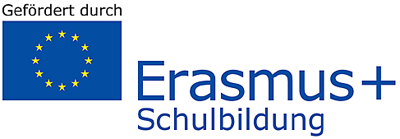 The History of the European Union
1957 - 2022
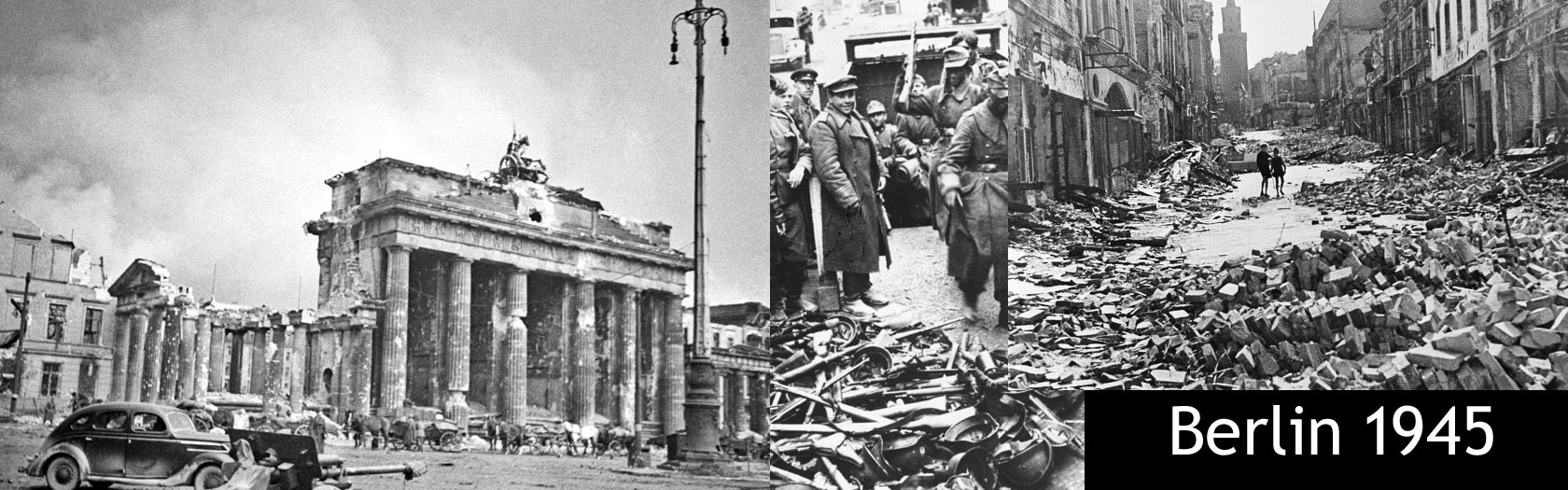 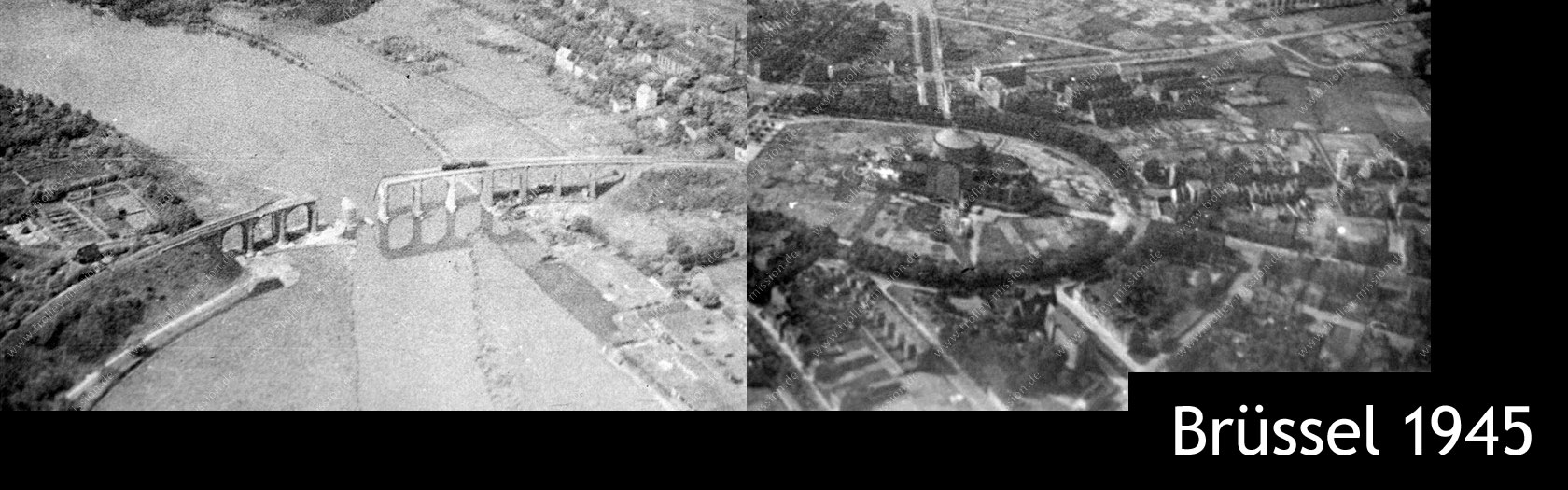 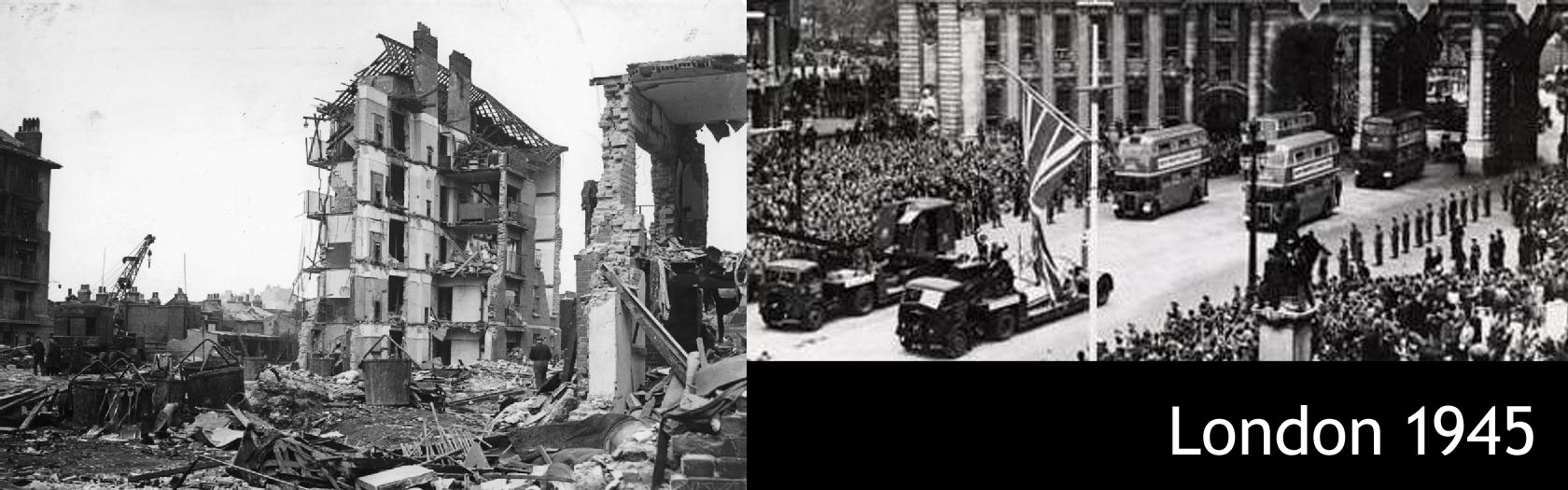 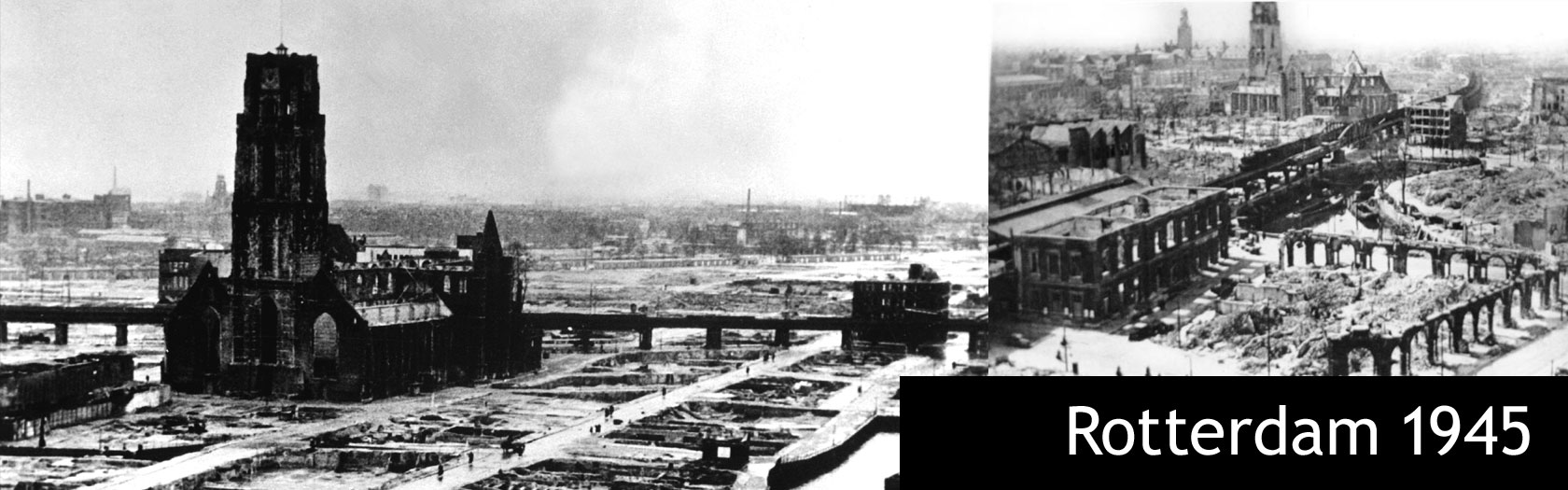 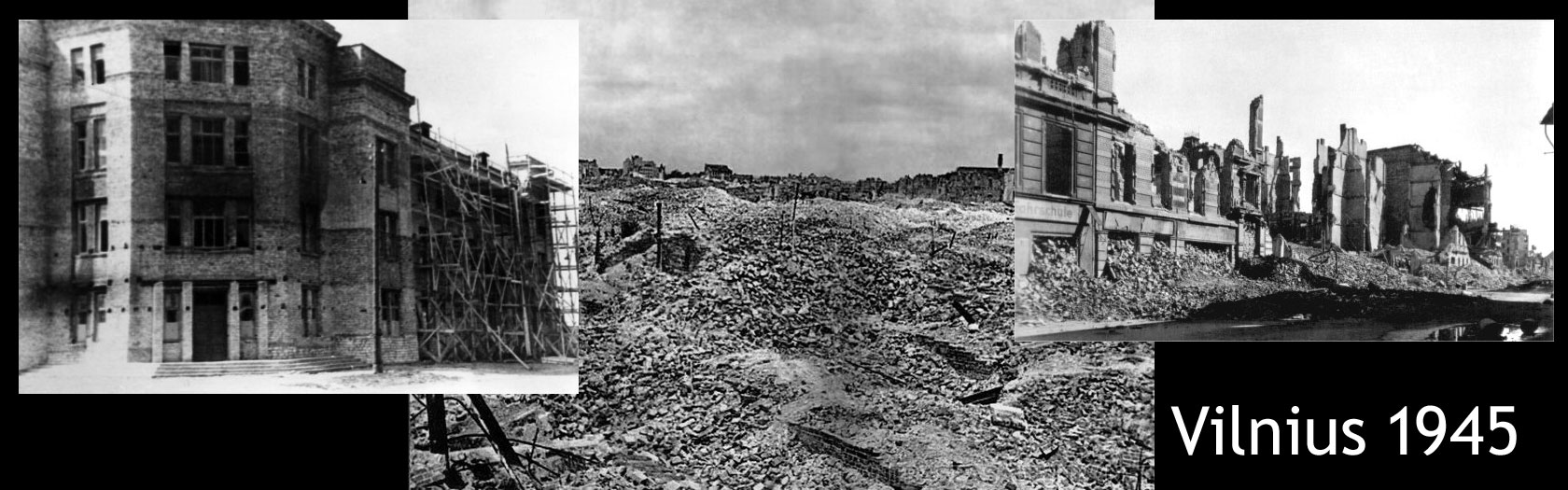 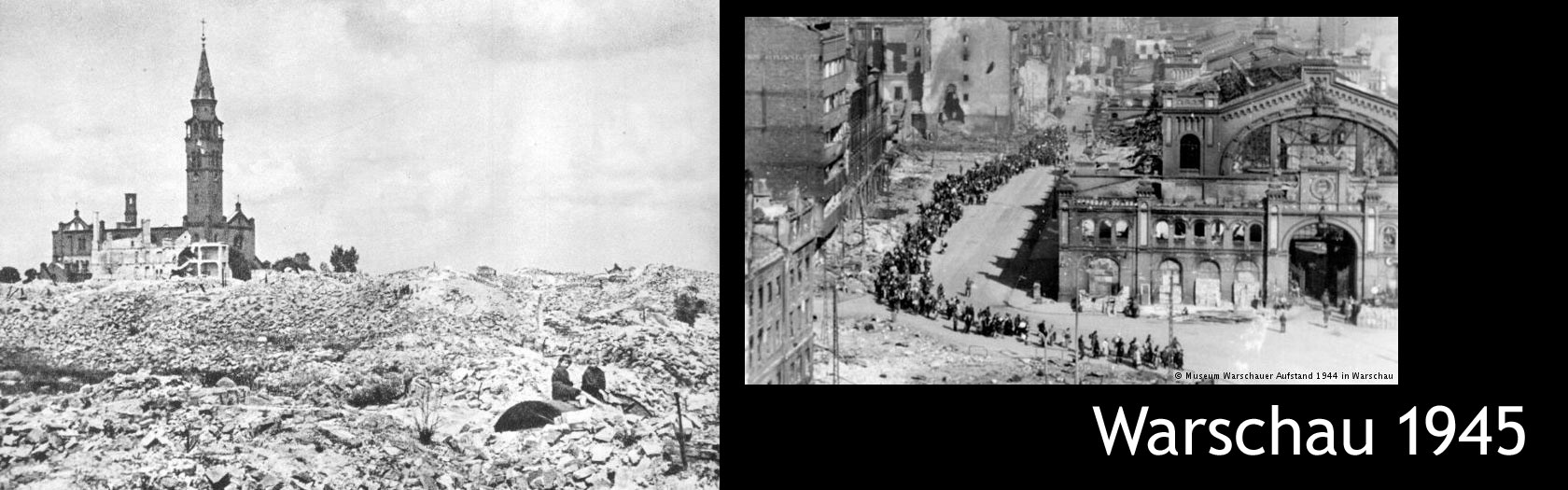 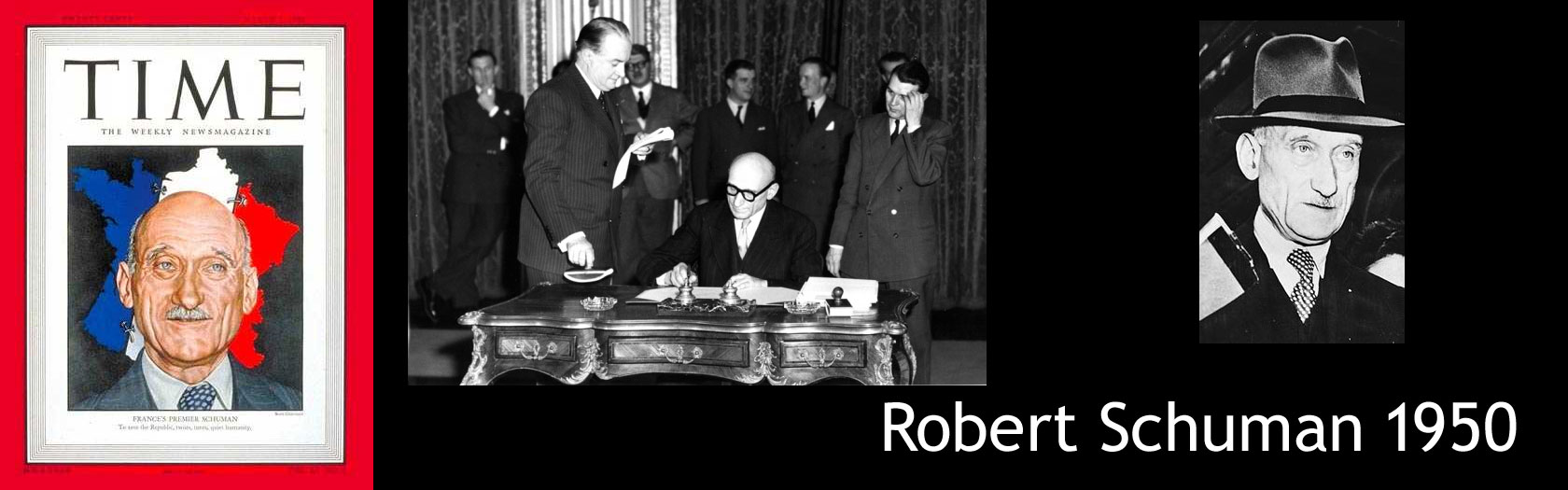 9. Mai 1950: he made a revolutionary proposal: The European Nations should work together closely to build up their industrial economies.
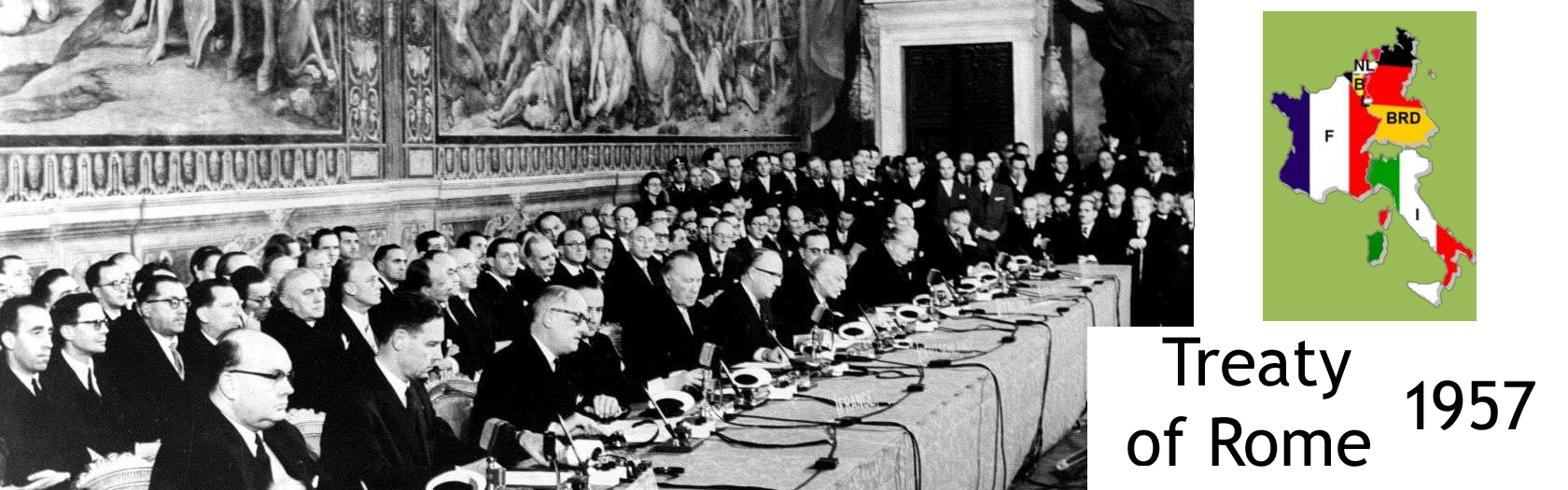 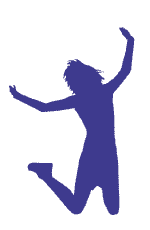 25. März 1957 (two days later I was born!) the Roman treaties establishing the EEC were signed. 
The European nations BE, DE, FR, IT, LU, NL (three large and three small) form the nucleus of the EU.
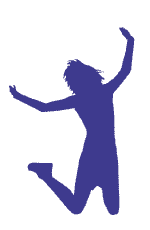 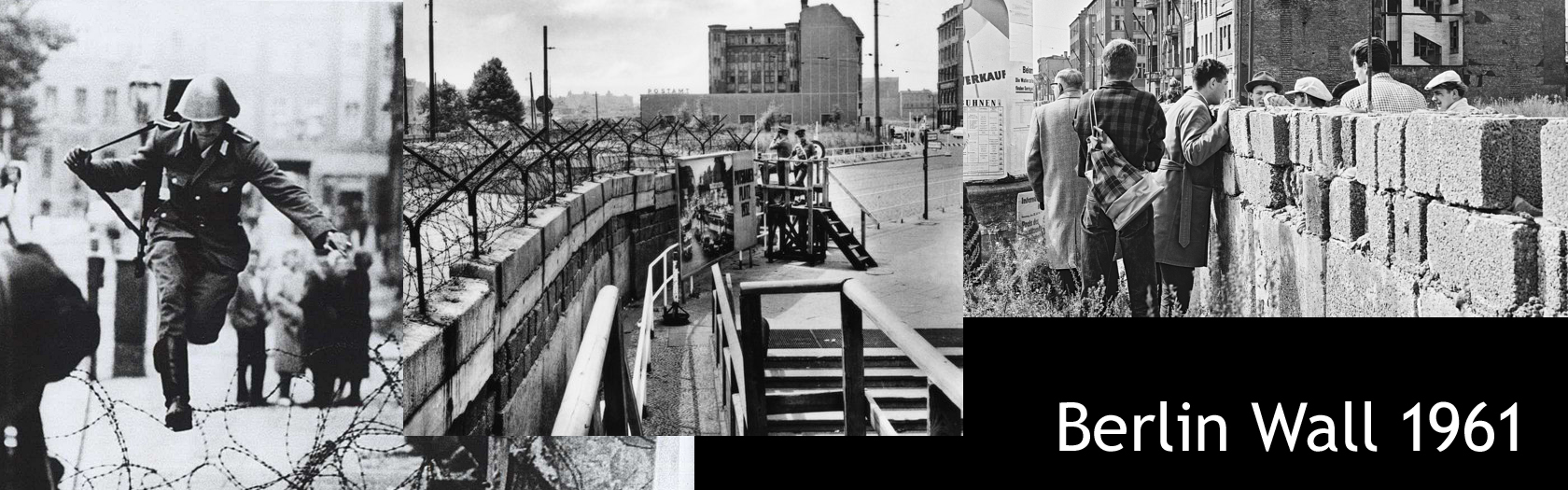 The first big crisis for the young EU, but world peace is more important than the freedom of East Germans.
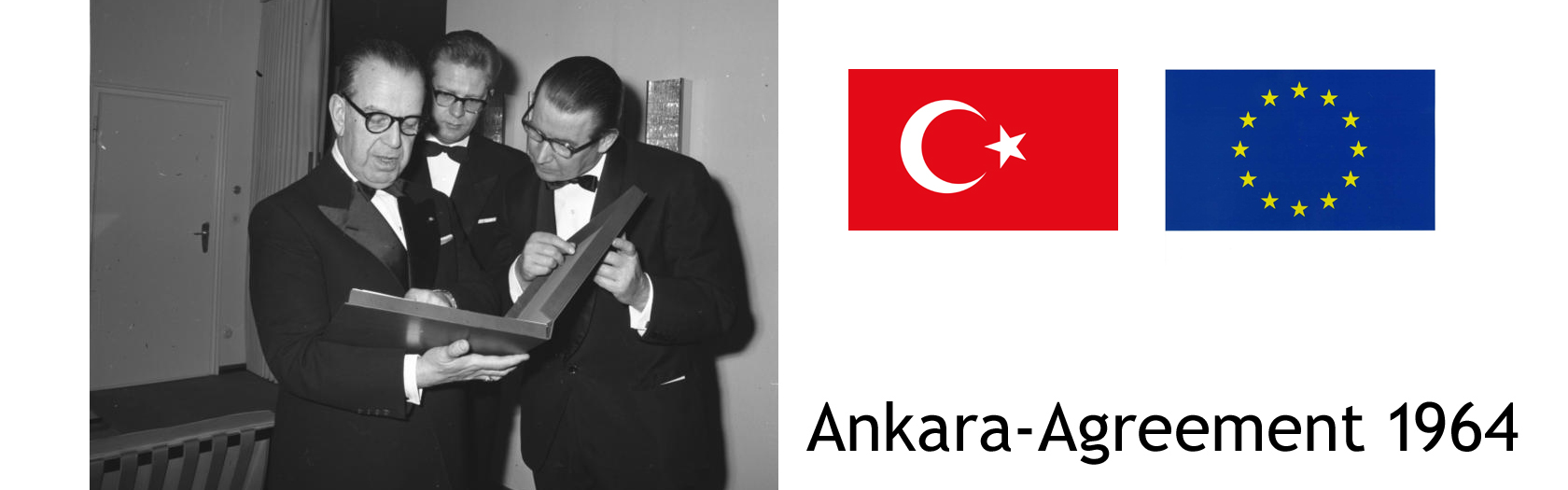 Turkey would like to be the first country ever to join the European Union. The answer:
You get an association contract, but no membership. Nothing has changed until today.
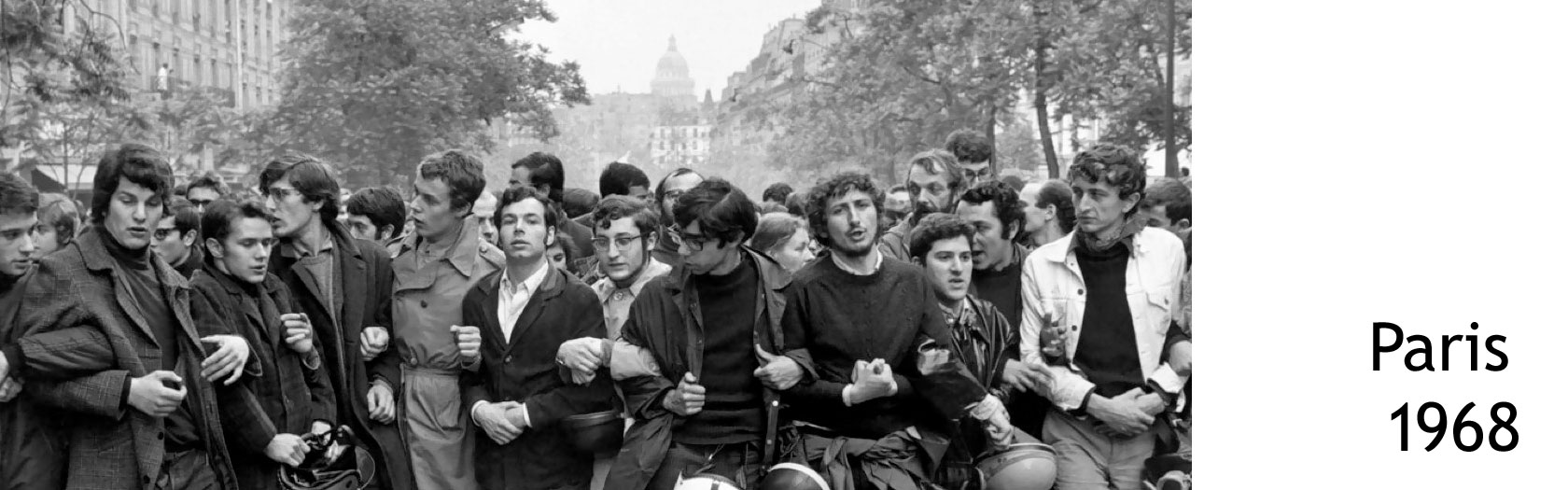 In many European countries, the young generation is revolting against the dominance of the old war generation,
They demonstrated in a lot of countries for more democracy.
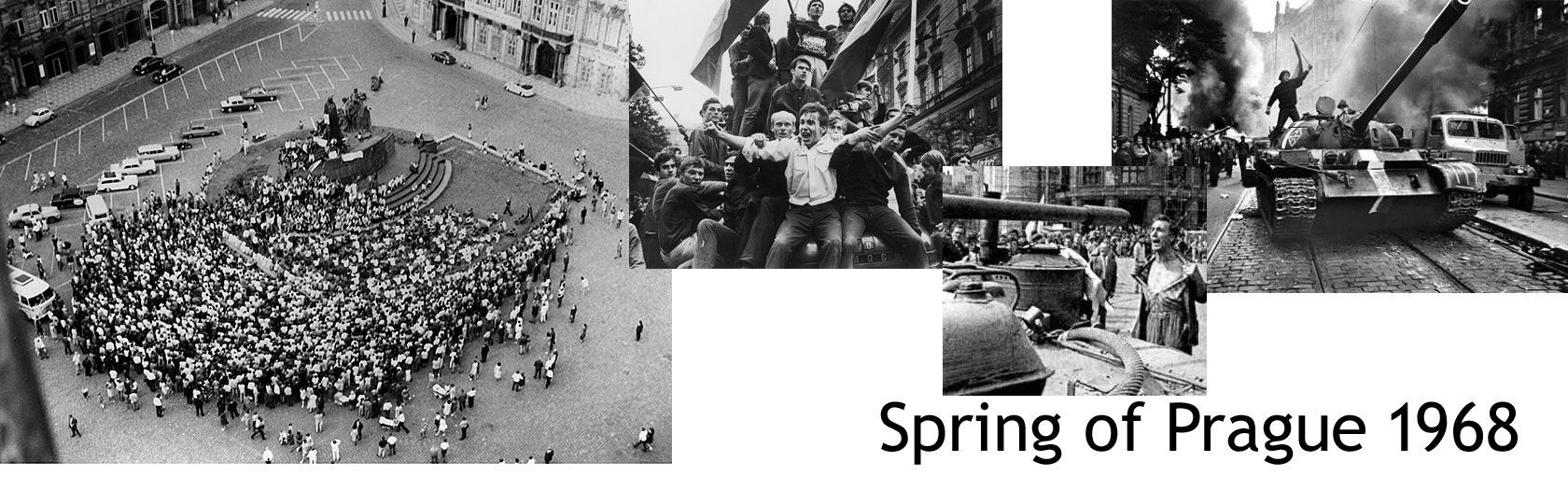 In the Eastern European countries, young people want more democracy, but the Soviet Union is using tanks to stop this.
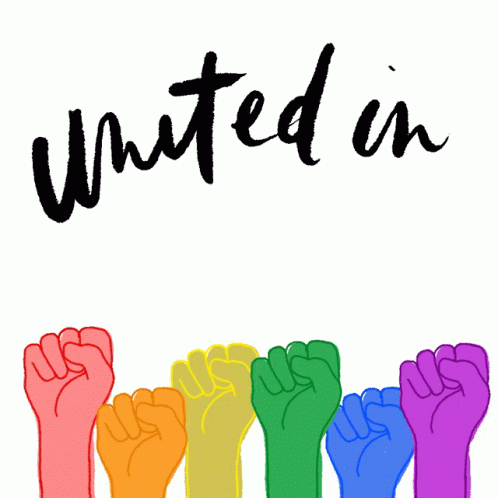 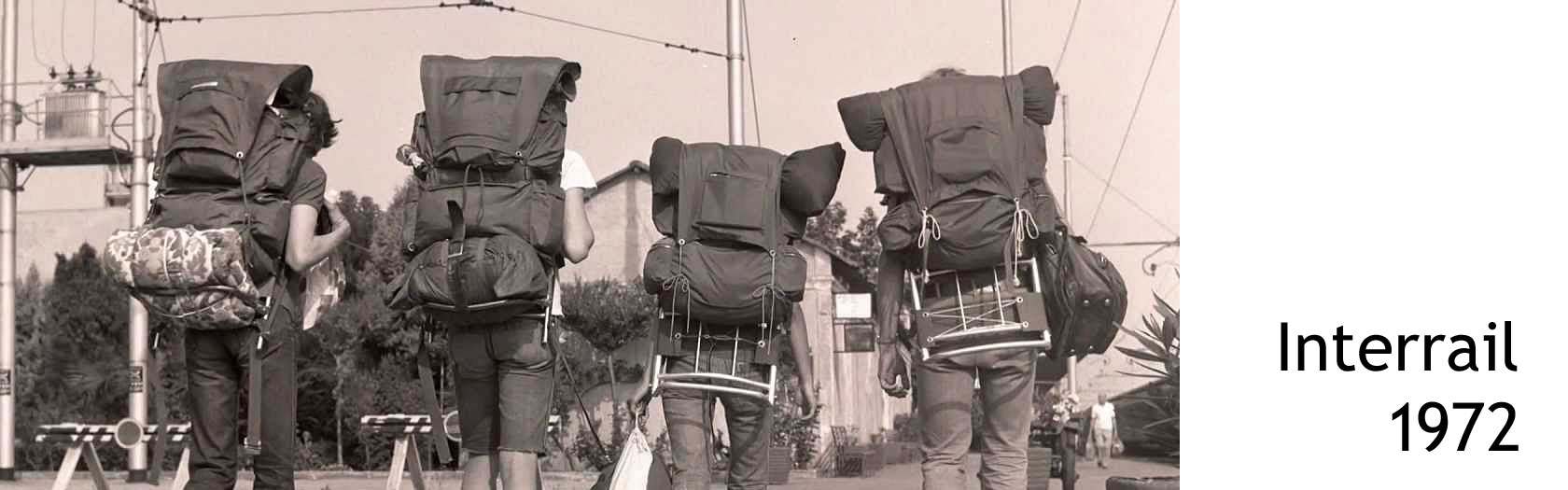 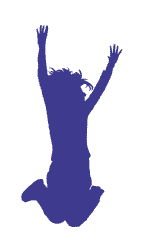 In the West of Europe, more and more young people are traveling. 
They get to know the other Europeans better and celebrate the motto of the 
European community "United in diversity".
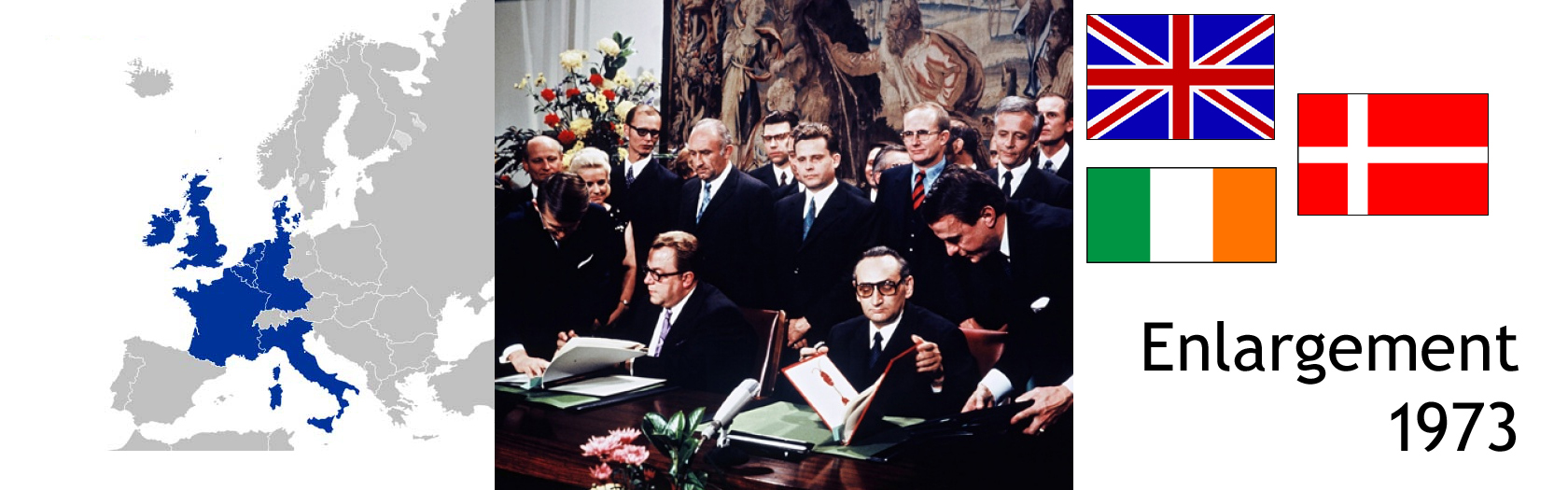 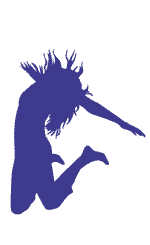 Only 16 years after the foundation we had the first expansion: 
UK, IR, and DK want to join the community. Now there are 9 countries.
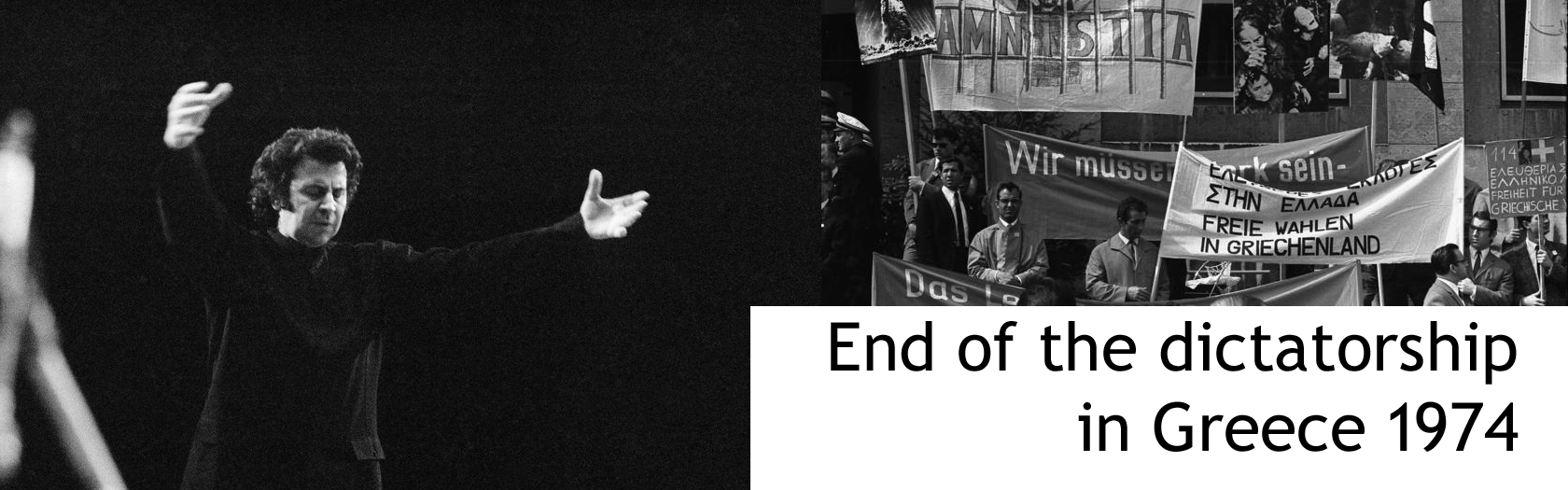 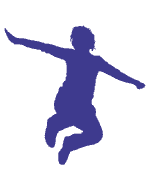 The 1970s are finally marked by more democracy.
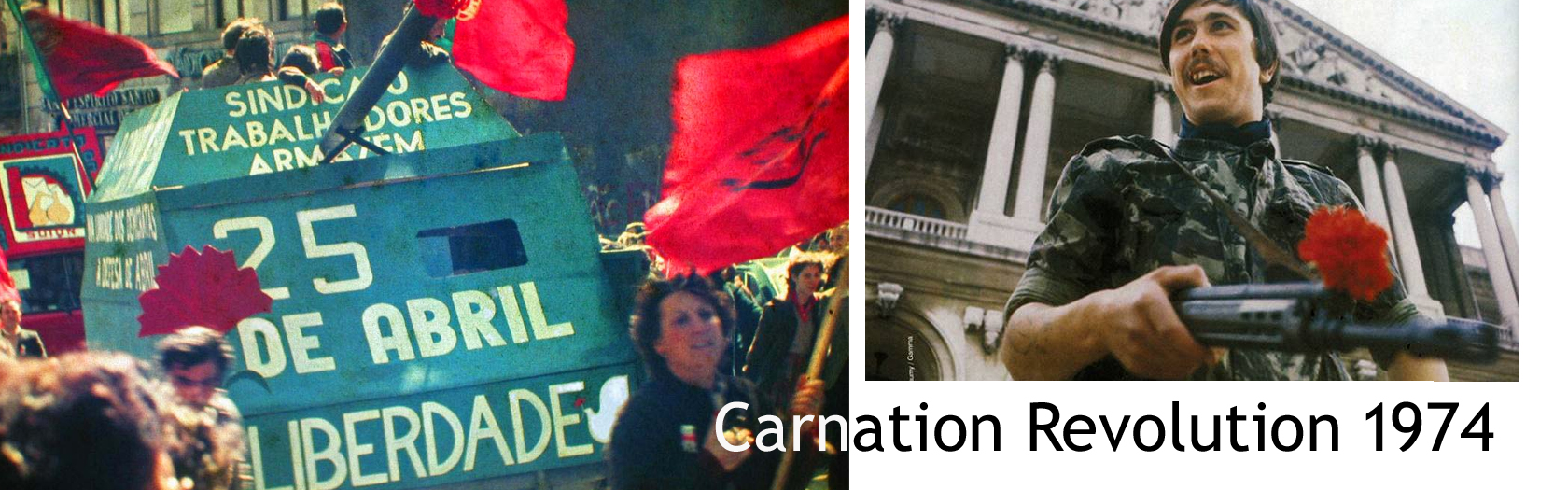 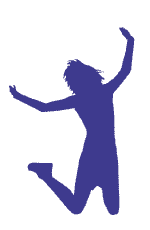 A peaceful revolution in Portugal
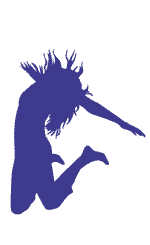 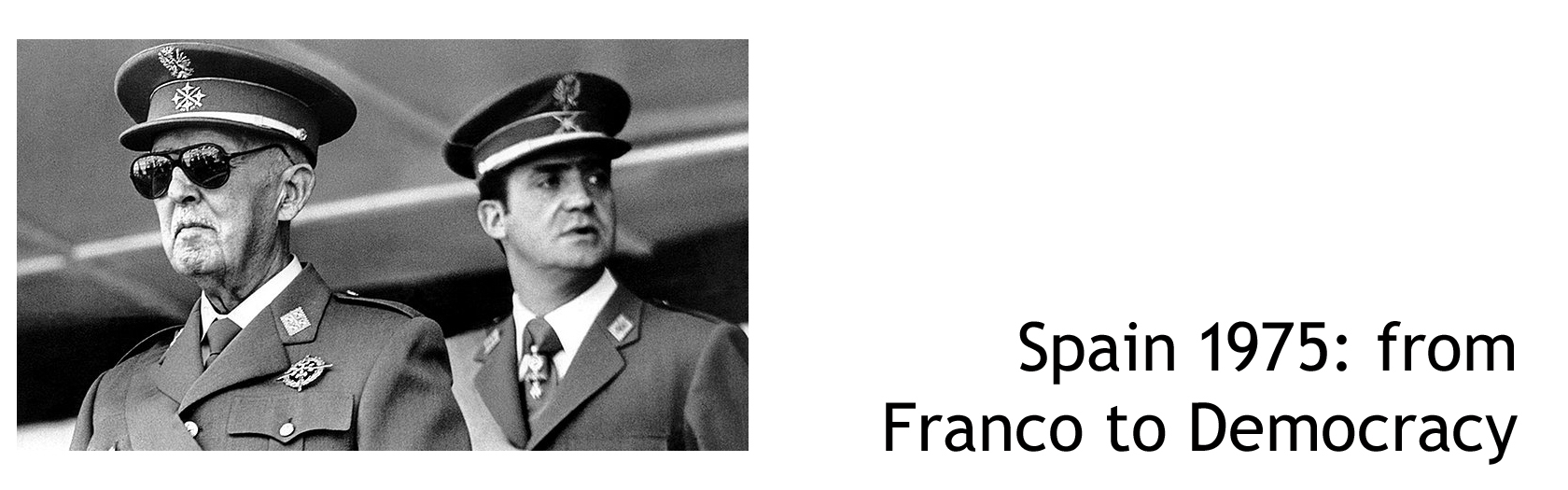 The young King of Spain makes a peaceful transformaton from fascism to democracy.
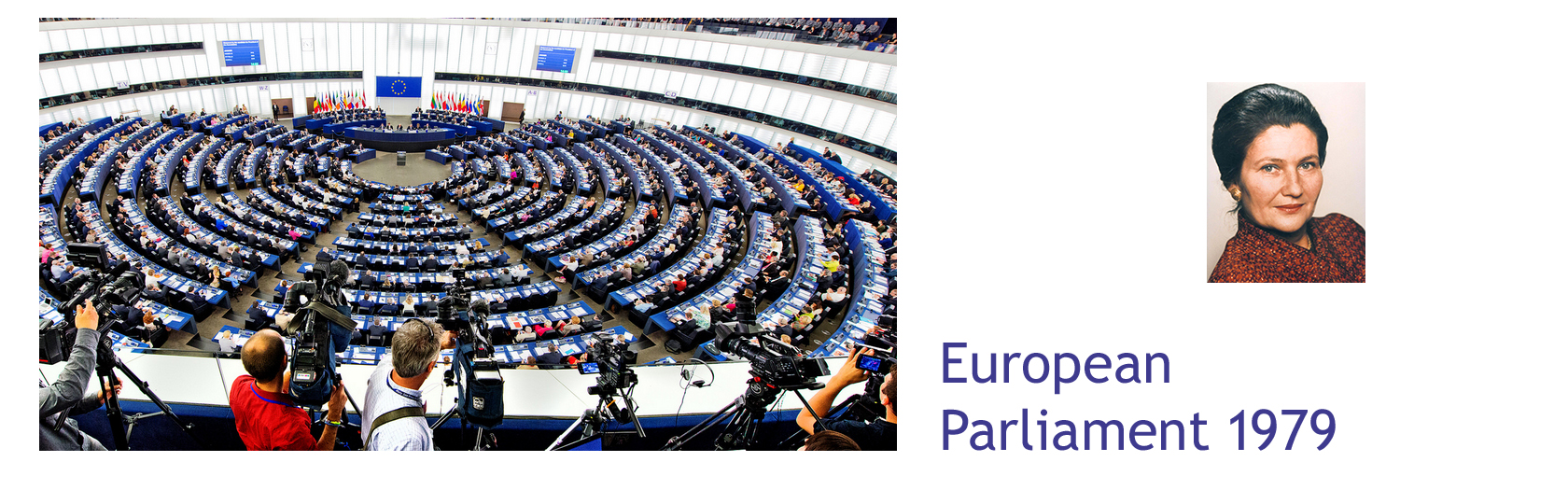 Since 1979, every five years the citizens of the EU have voted in general, direct, free, secret European elections. 
This makes the European Parliament the only directly elected supranational institution in the world.
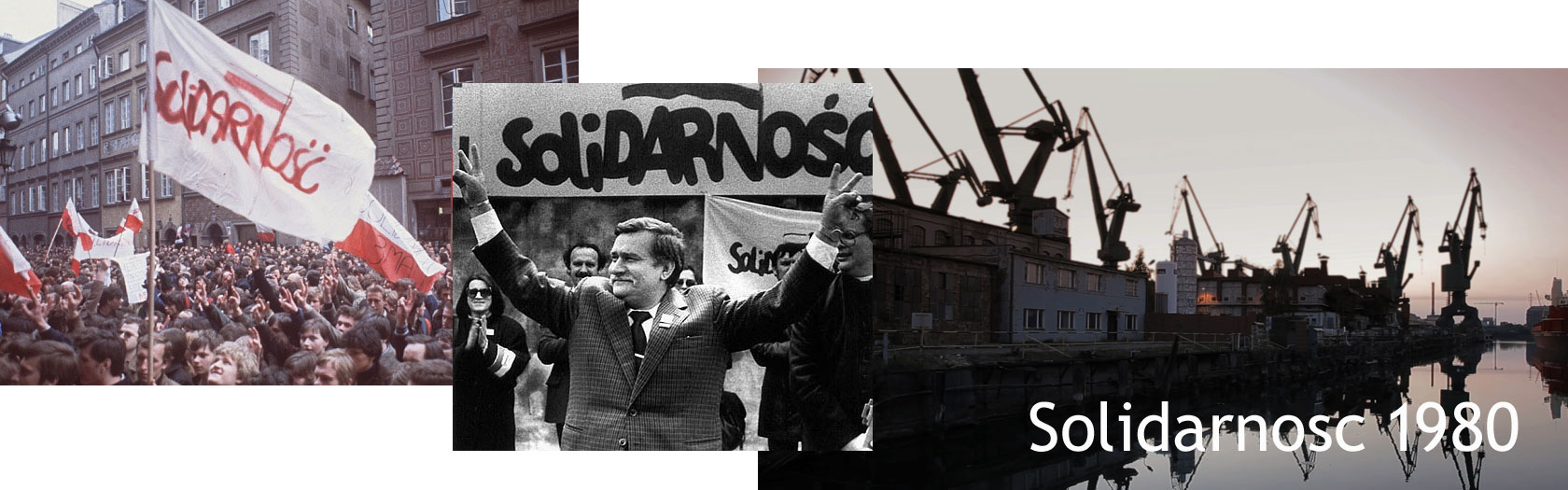 Something is happening in the East of Europe too, but it will take another decade to change things not only in Poland.
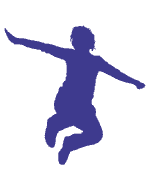 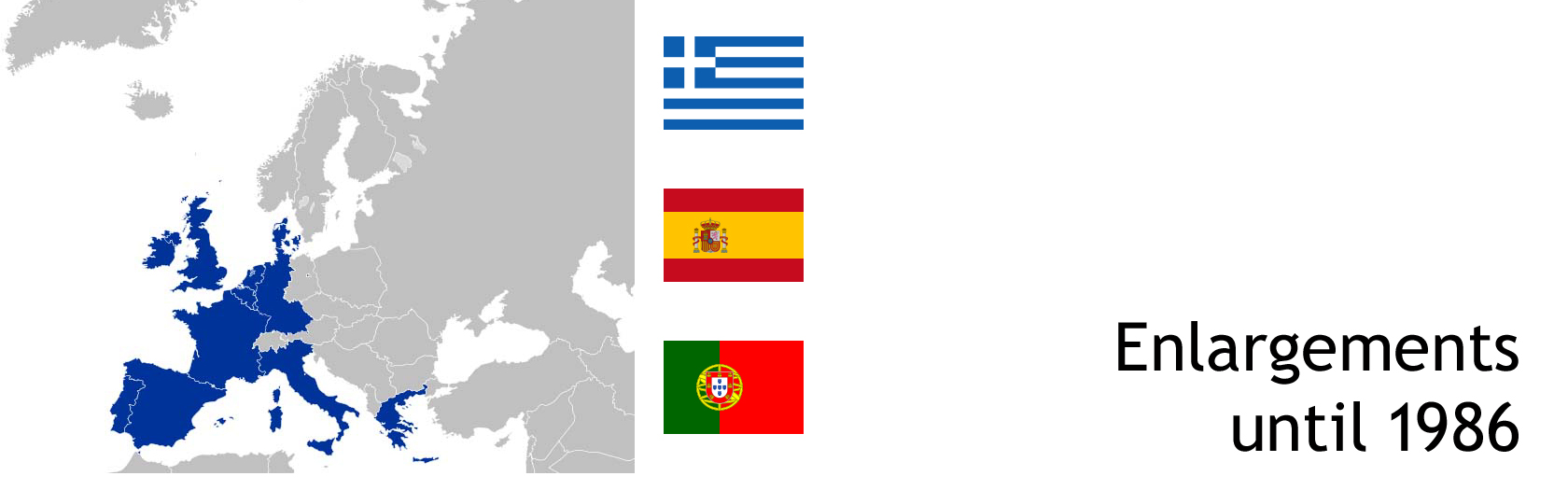 Almost thirty years after the start of the European community, 
three southern European countries are joining: GR, PT and ES. Now:  12 nations.
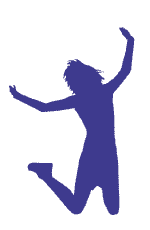 Erasmus is expensive but good! The youth of Europe get to know each other better.
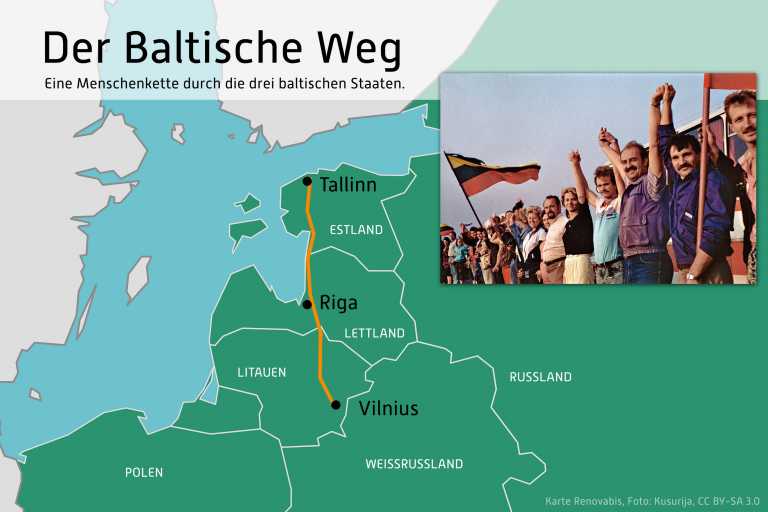 The Baltic Way
1989
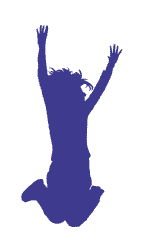 The period of national movements in the Baltics from 1987 to 1991 is called the Singing Revolution 
and the non-violent struggle to regain state independence.
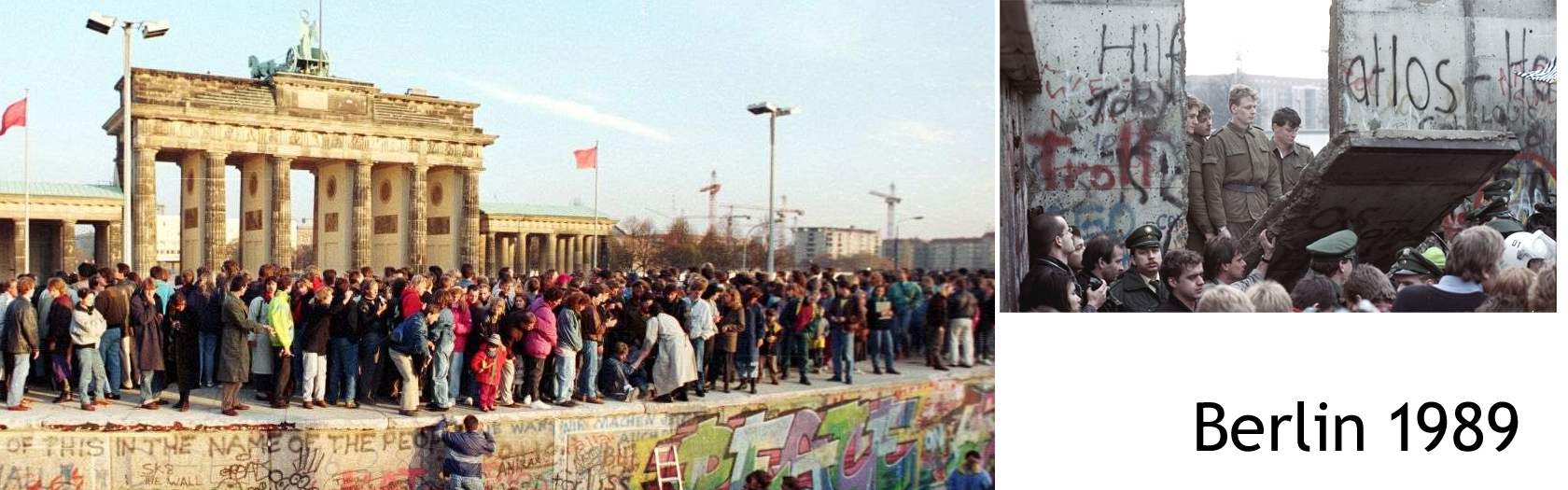 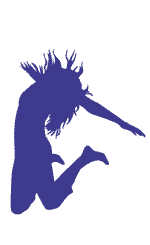 Craaaazzzyyyy!
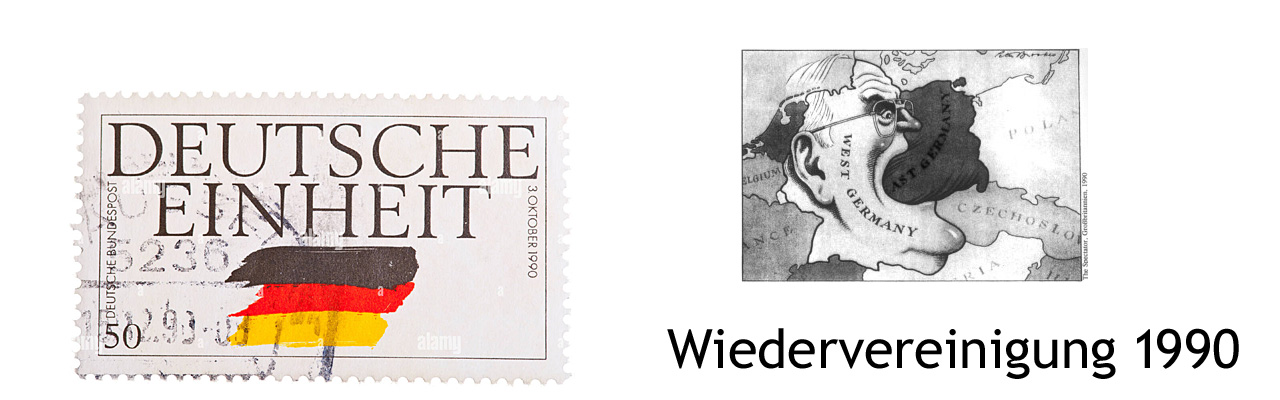 Reunification of East and West Germany. Great joy and great fear of a Germany that is too big!
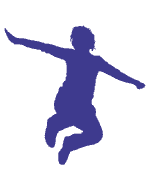 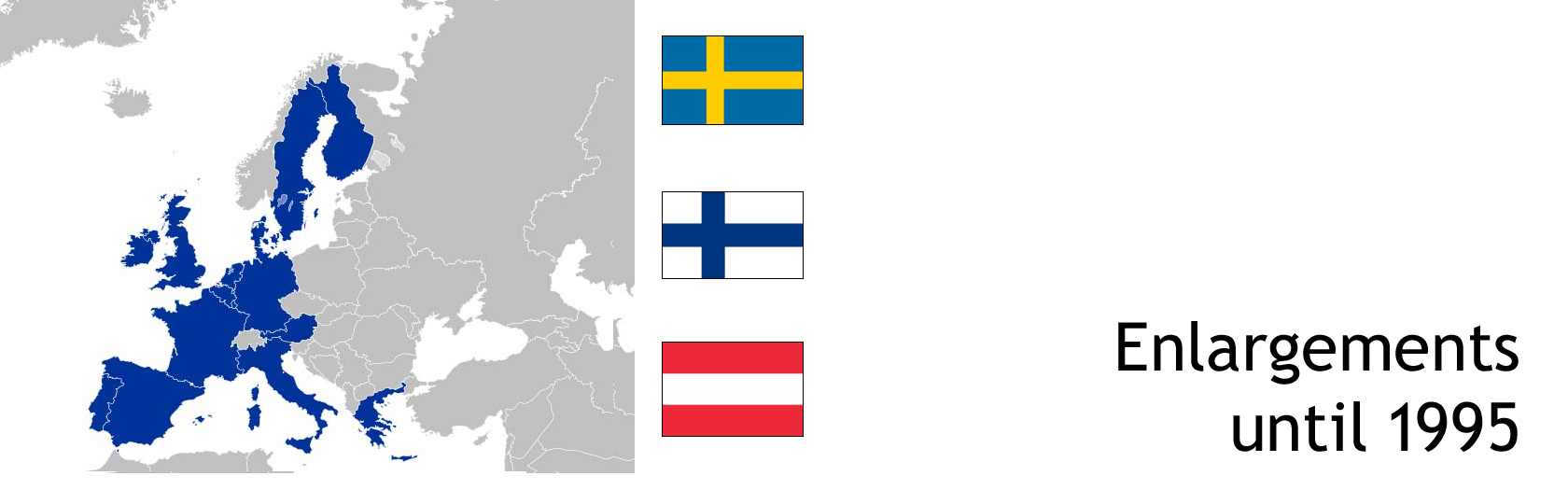 The North of Europe also wants join the EU: 
SE, FI and Austria. 15 states! Norway and Switzerland don't want to join, they're too rich for solidarity.
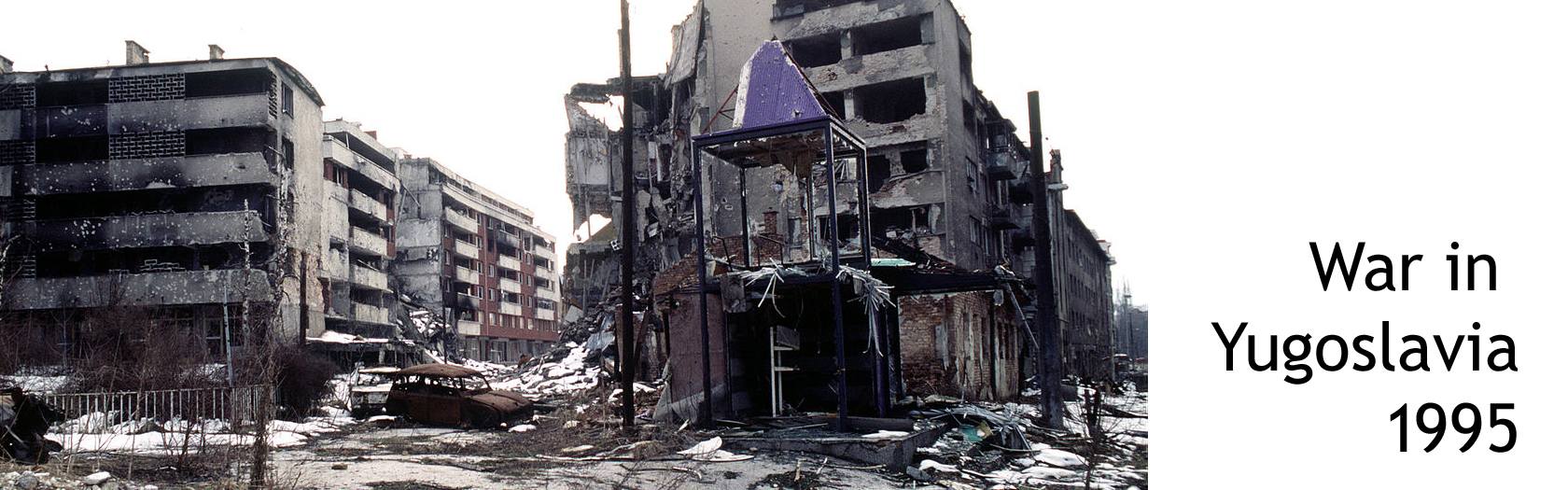 A shock: war in Europe, 50 years after the end of the world war II – and then an extremely brutal civil war.
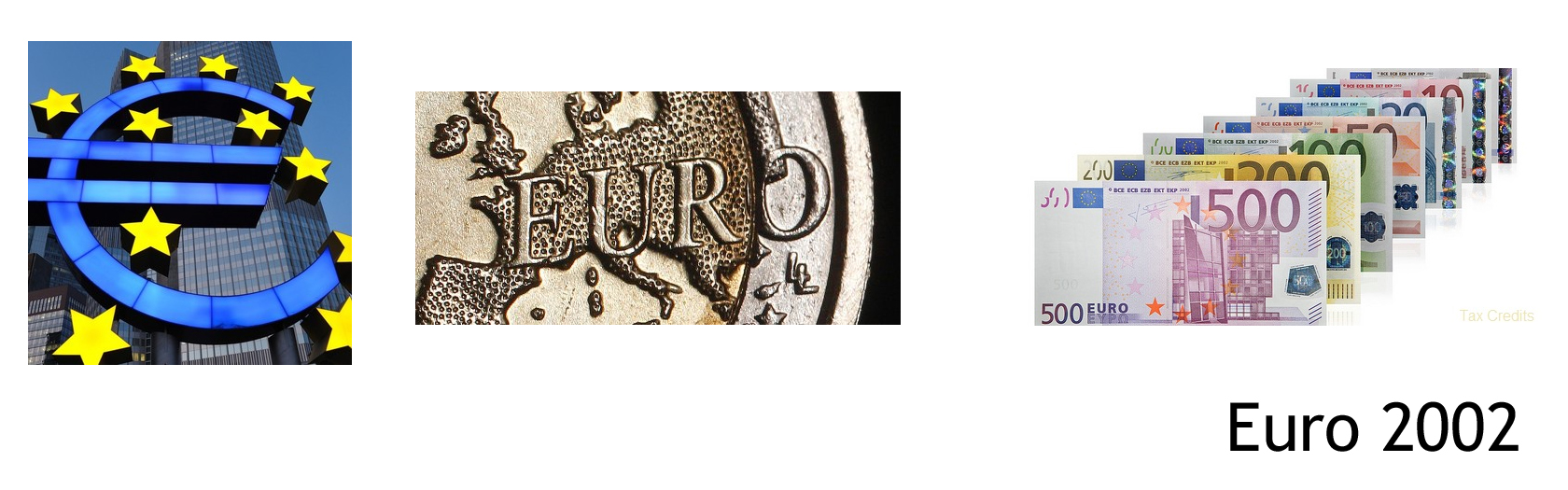 Now it's getting serious, we don't just share a few values, but the money is becoming European. 
Not everyone participates, some want their independence, others are not economically stable enough.
But things are getting much easier for travelers like us.
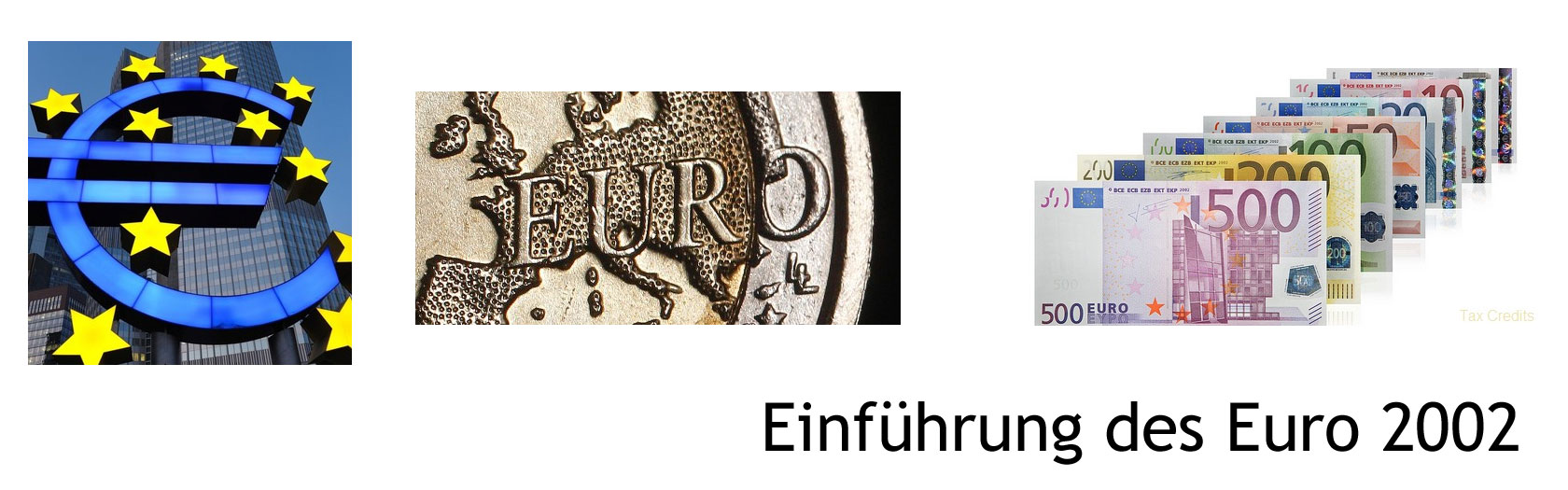 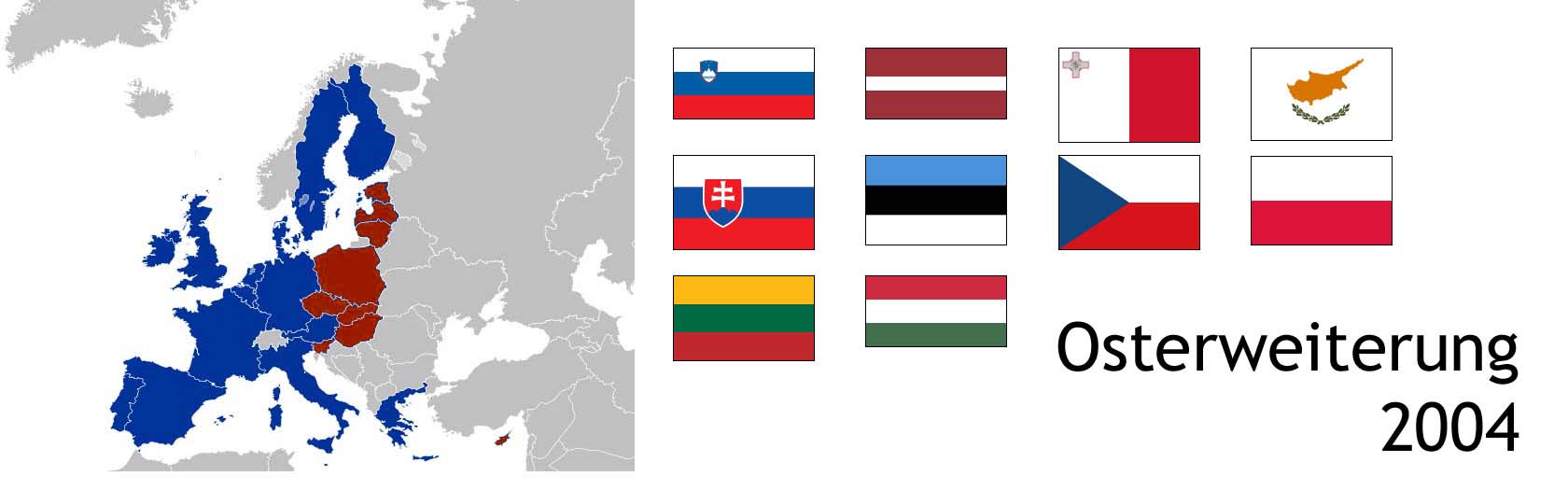 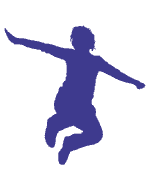 Unbelievable - after the end of the Soviet Union and Warsaw Pact 
10 new countries are joining the EU: EE,LV, LI, PL, CZ, SK, HU, SL and the islands CY, MT. Now: 25 states
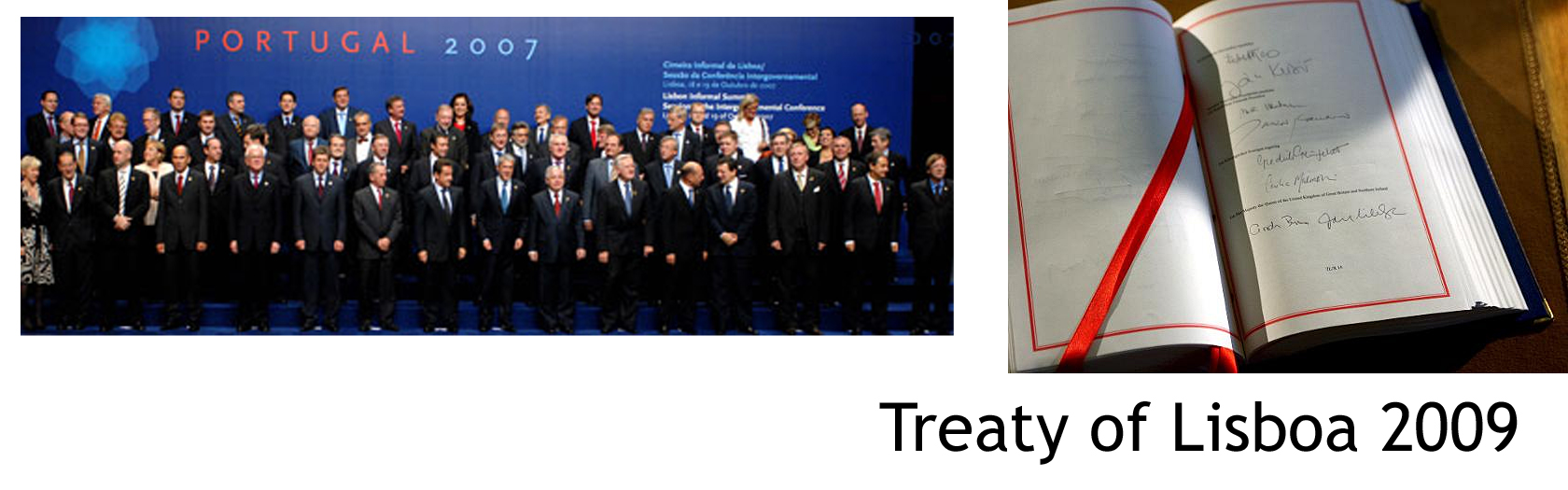 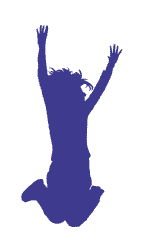 More cooperation - the four freedoms: people, money, products and services. The EU is now:
 economically a peaceful great power, has more population than the US and Russia together, but is militarily a dwarf.
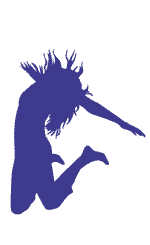 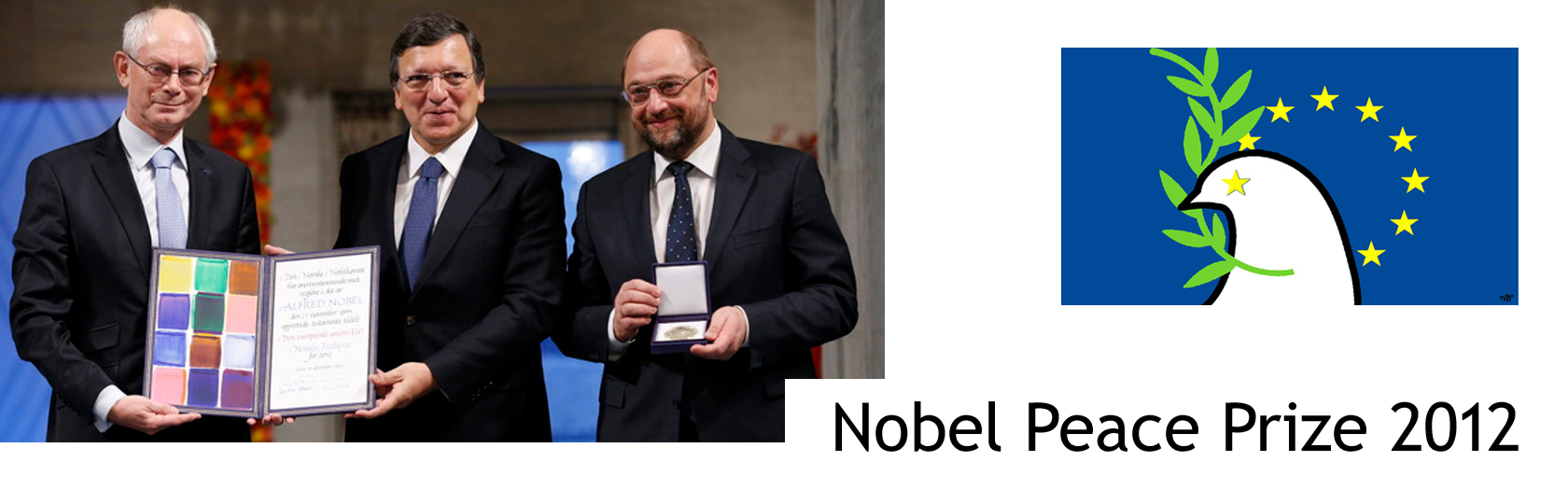 We celebrate ourselves!
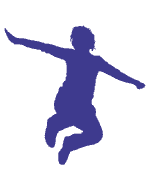 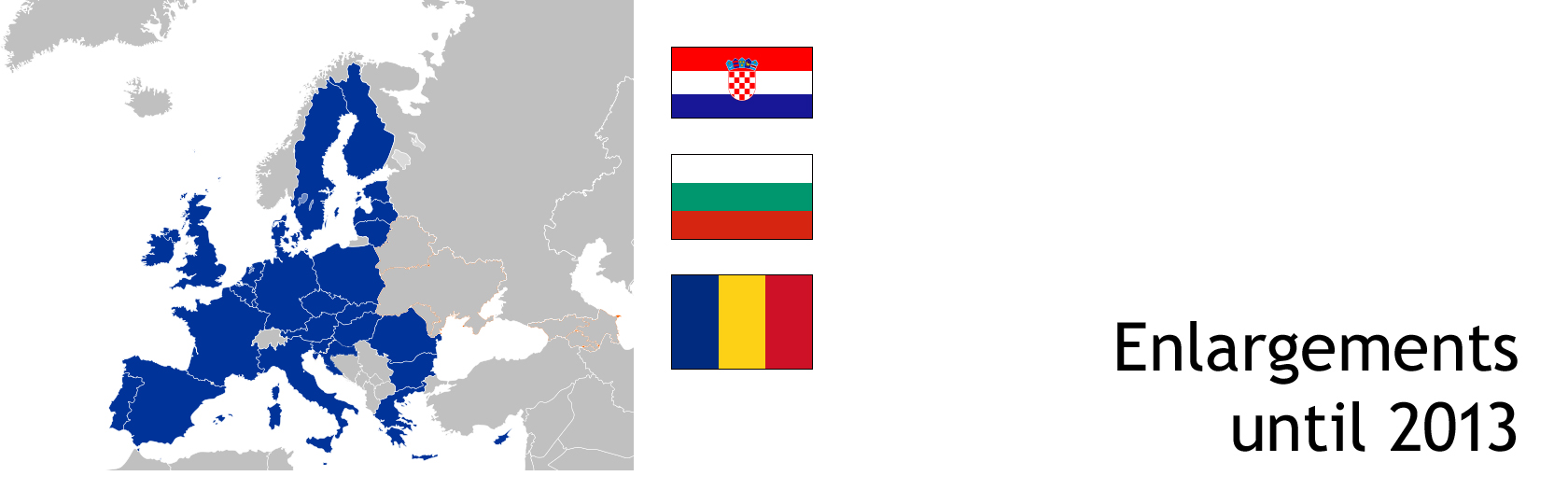 25 + 3 = 28 Romania, Bulgaria and Croatia also want to be part of it. 
So far the EU has been mainly concerned with itself and its growth, now many problems come from within and without.
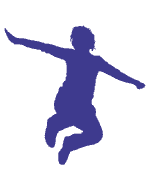 Remember: how old have you been in 2013? For 56 years the European Union was a success story.
From 6 to 28 members: peace, freedom, prosperity for so many citizens. Well done! But then …
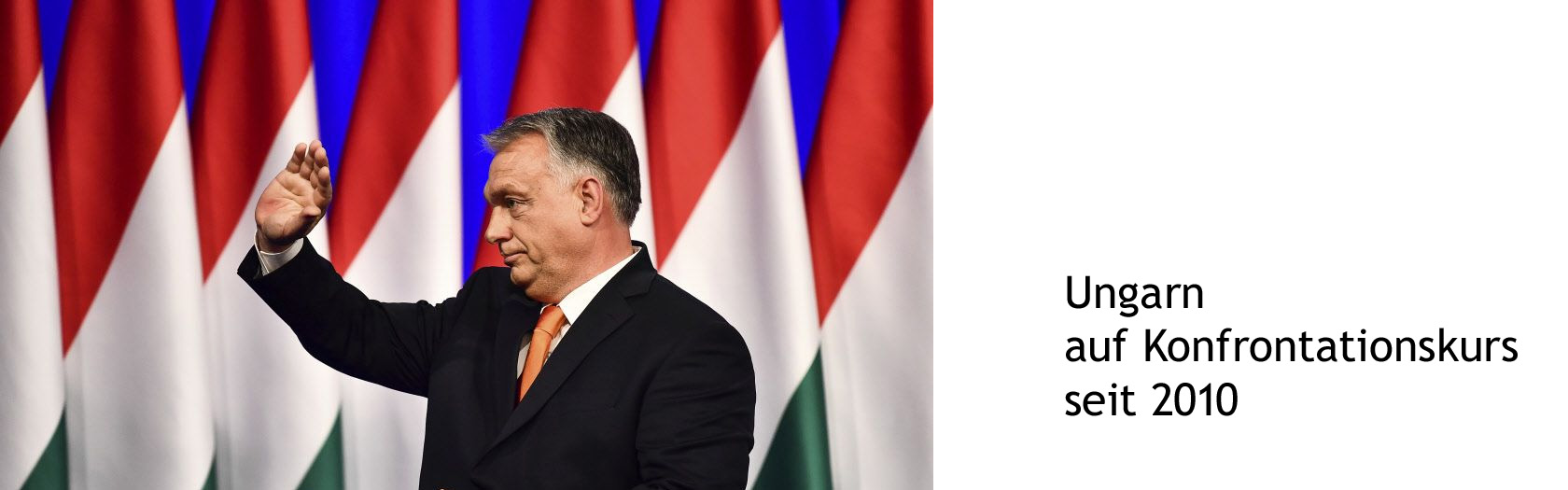 Hungary on a confrontational course since 2010
Since his election as prime minister in 2010, Orbán has been accused of 
restricting systematically human rights in Hungary.
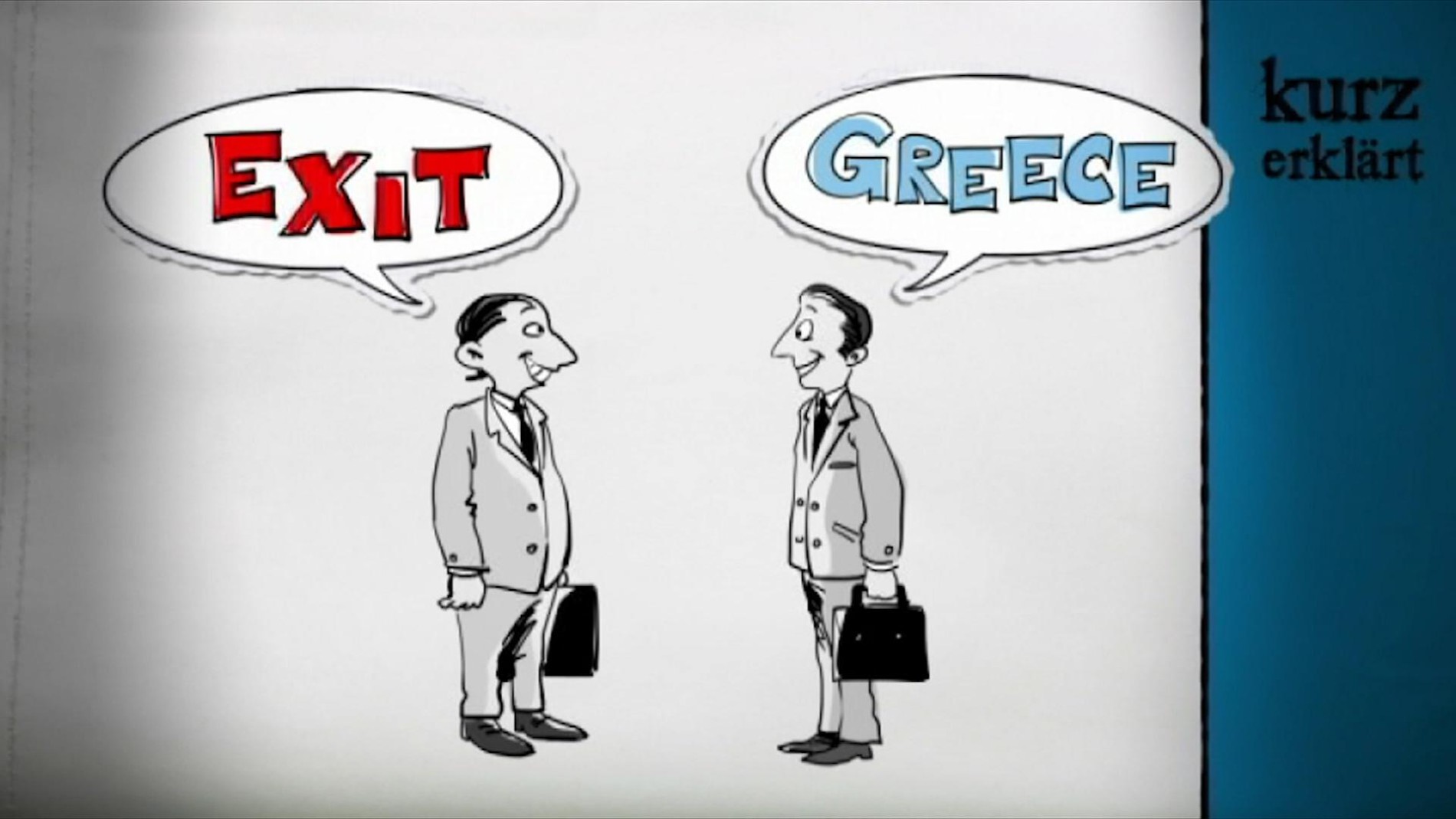 The euro crisis is a crisis in the European monetary union that started in 2010 for several years. 
It includes a debt crisis, a banking crisis and an economic crisis. 
The term "euro crisis" does not refer to the external value of the euro, as this has remained relatively stable.
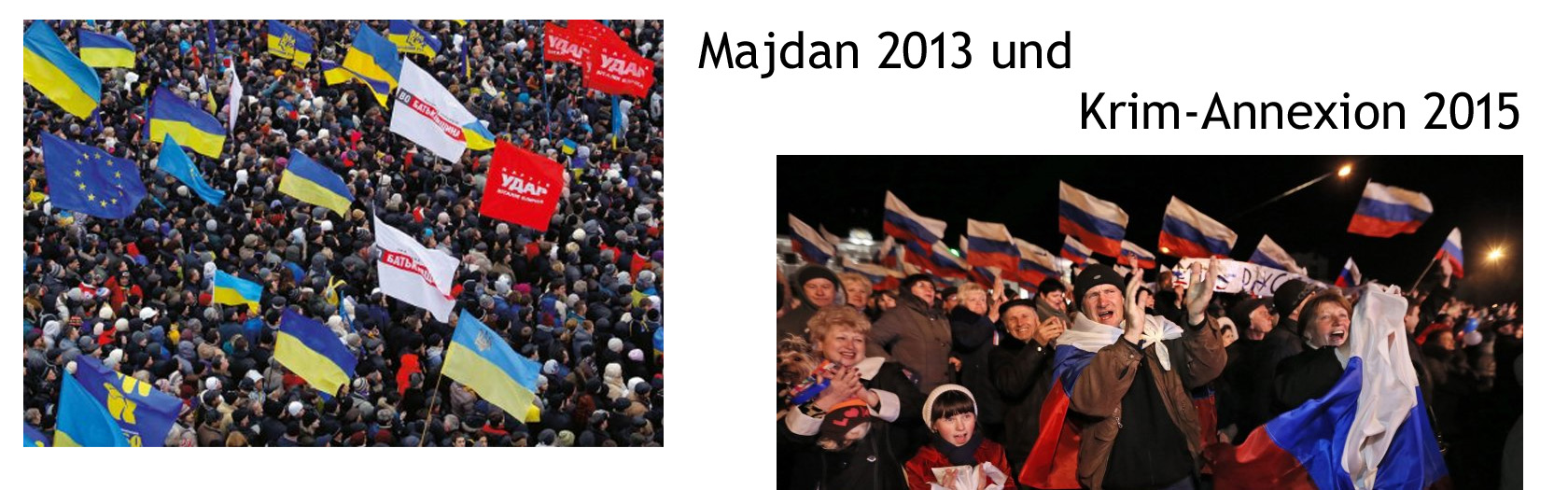 Maidan 2013 and
The Ukrainians also want democracy for their country and the security of the EU. 
Other Ukrainians welcome Russia's occupation of Crimea.
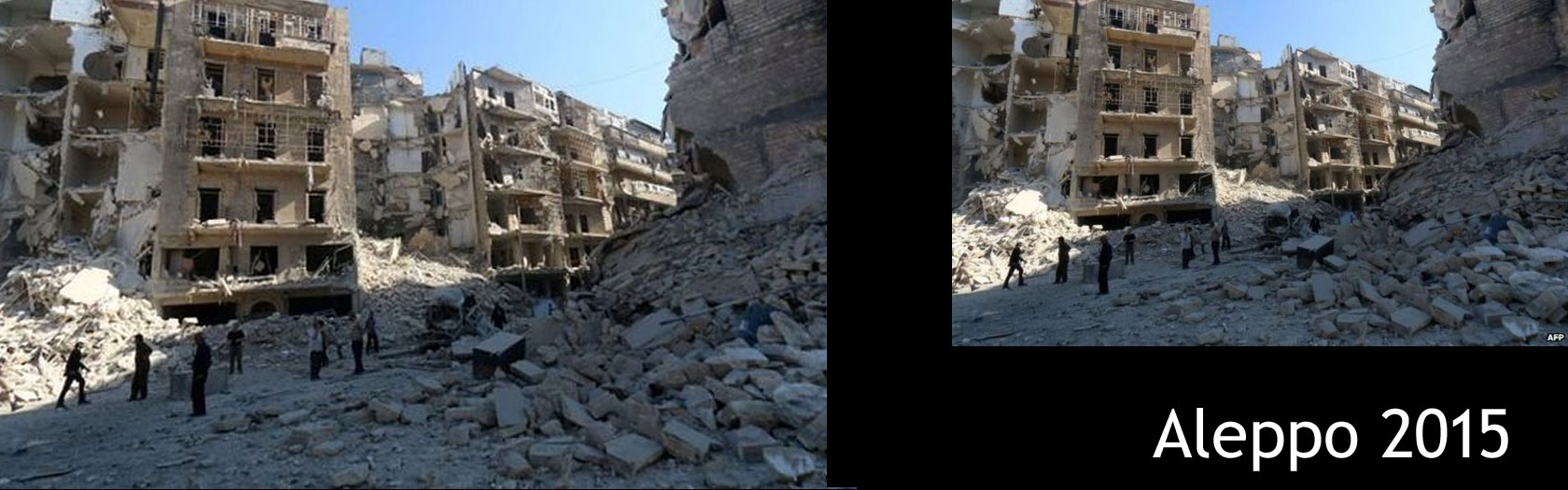 And again war. Not in Europe, but it affects us, the world is getting smaller. How similar the pictures are.
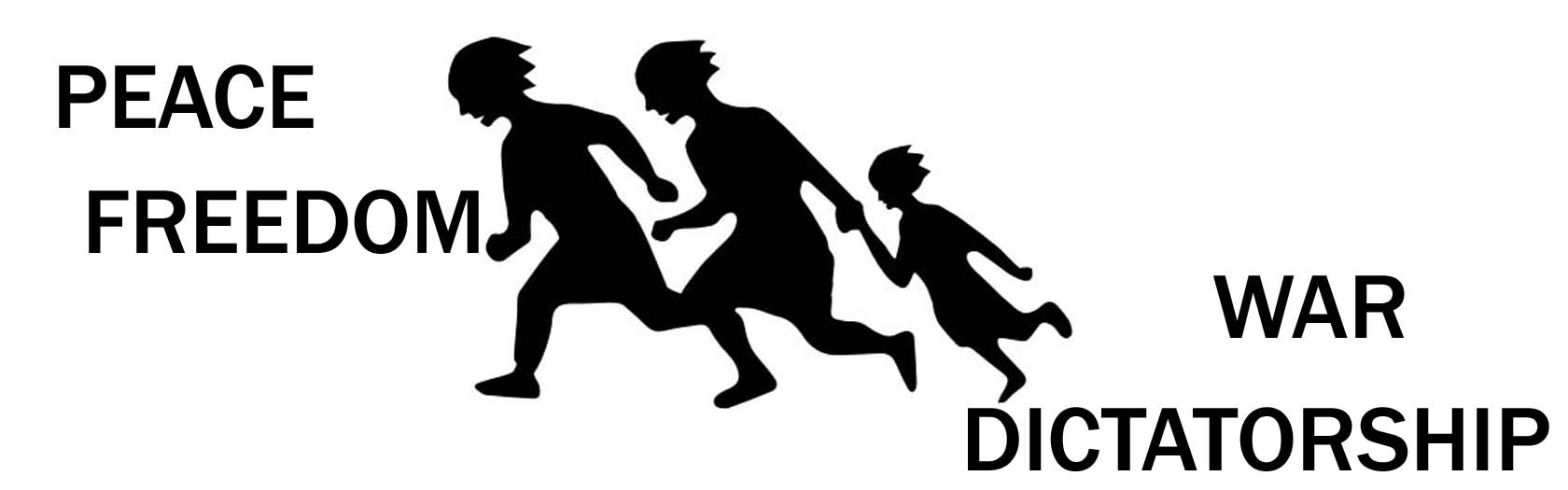 War produces refugees. The refugee crisis was not solved in solidarity.
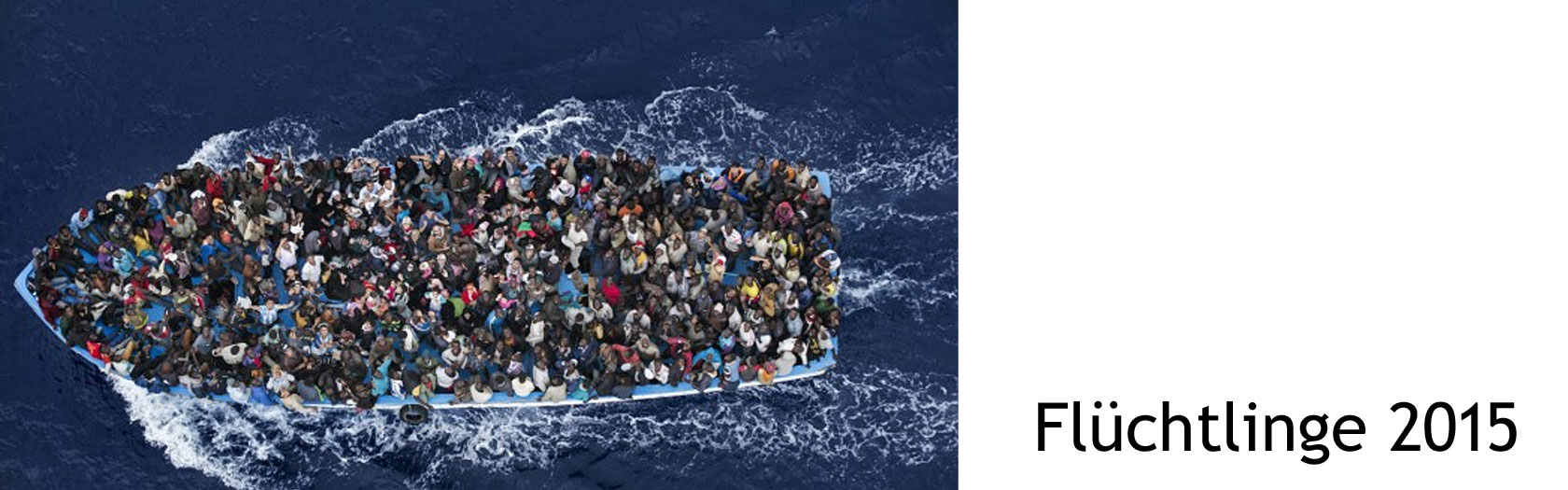 Refugees 2015
The Italians, Spaniards and Greeks are left alone with the boat people for a long time.
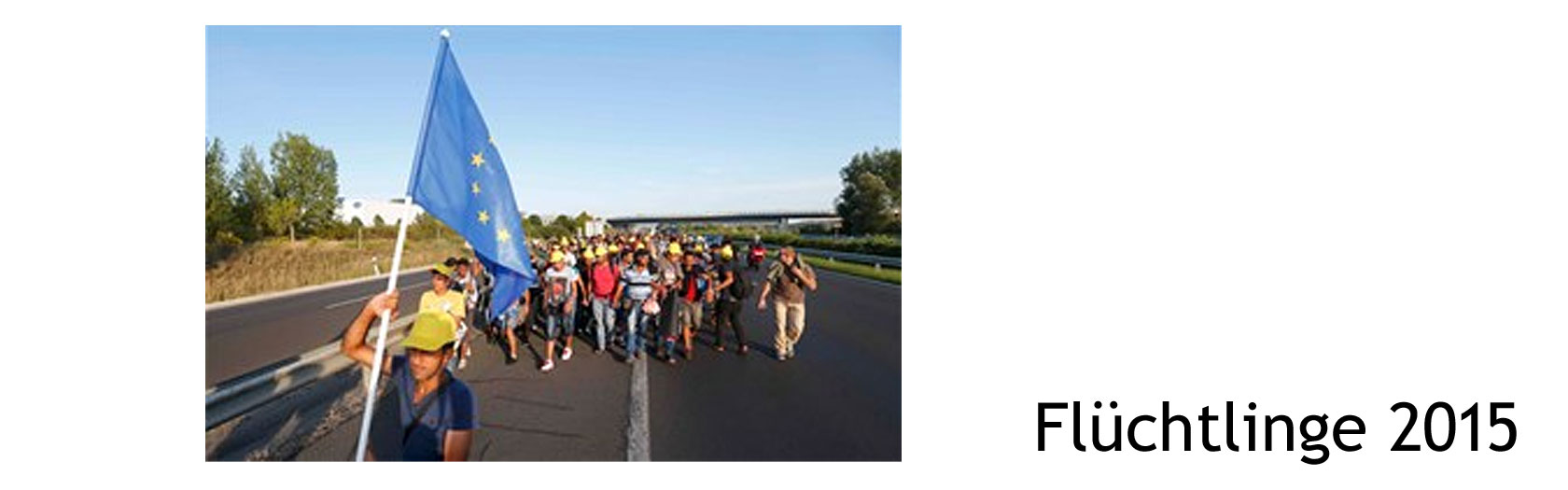 Refugees 2015
On foot on the Balkan route to the EU
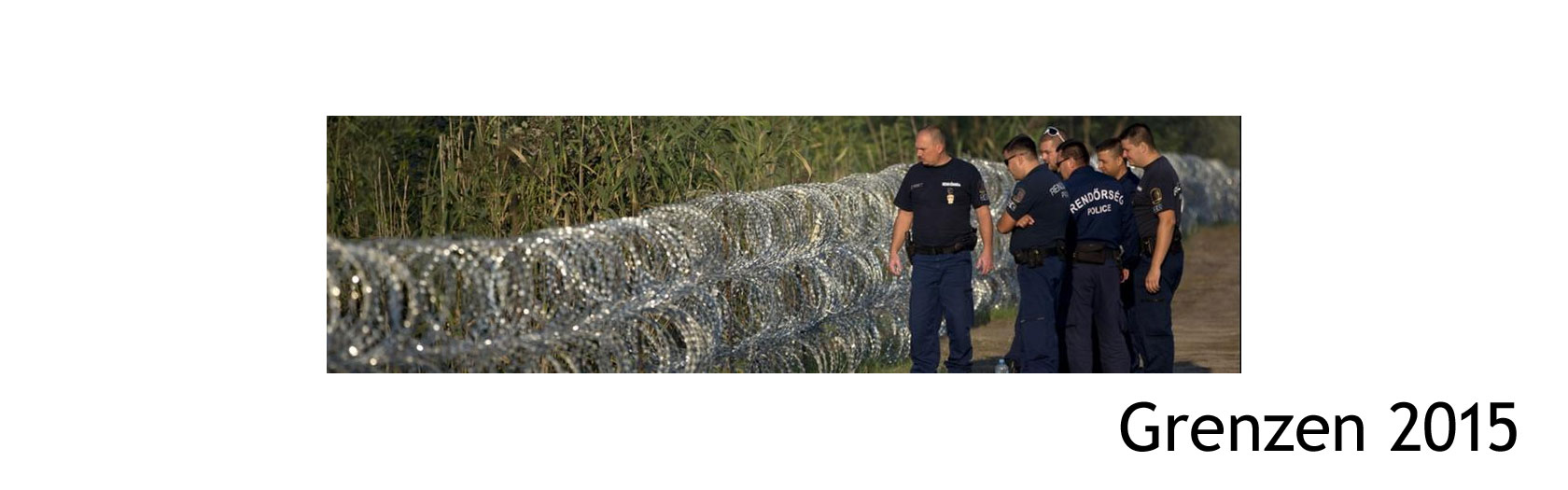 Borders 2015
Europe builds borders again.
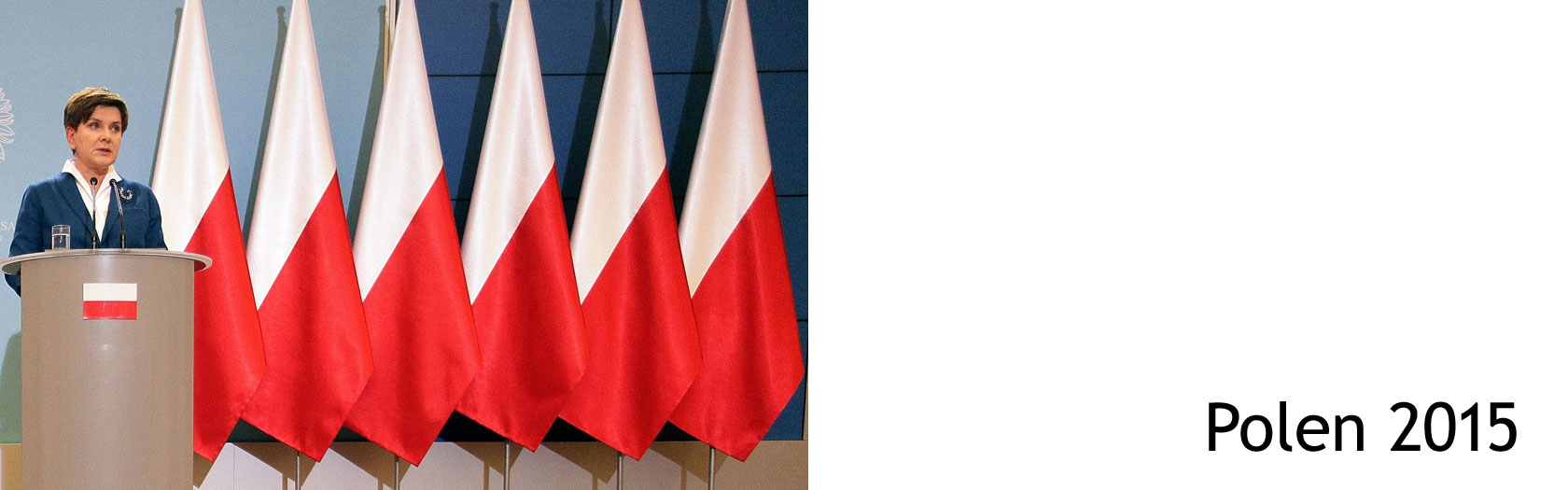 Poland 2015
Under the PIS party, Poland is becoming a problem for the rules of law in the EU.
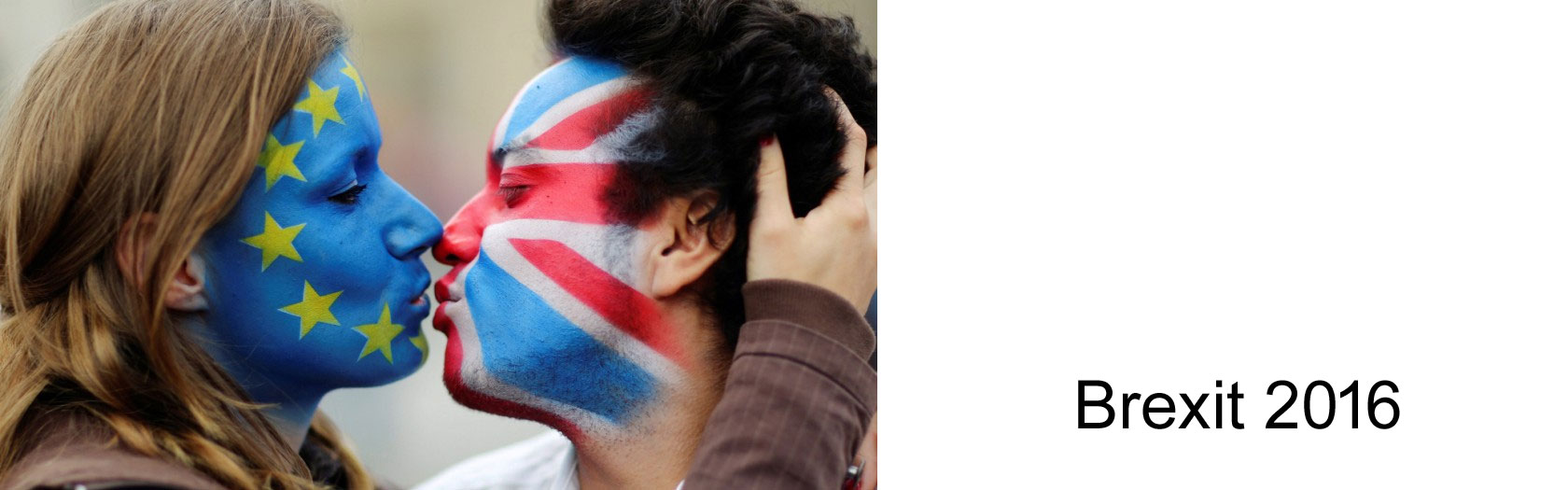 This can't be true, the Brits are OUT. Not from the World Cup, but from the EU. Unbelievable!!!
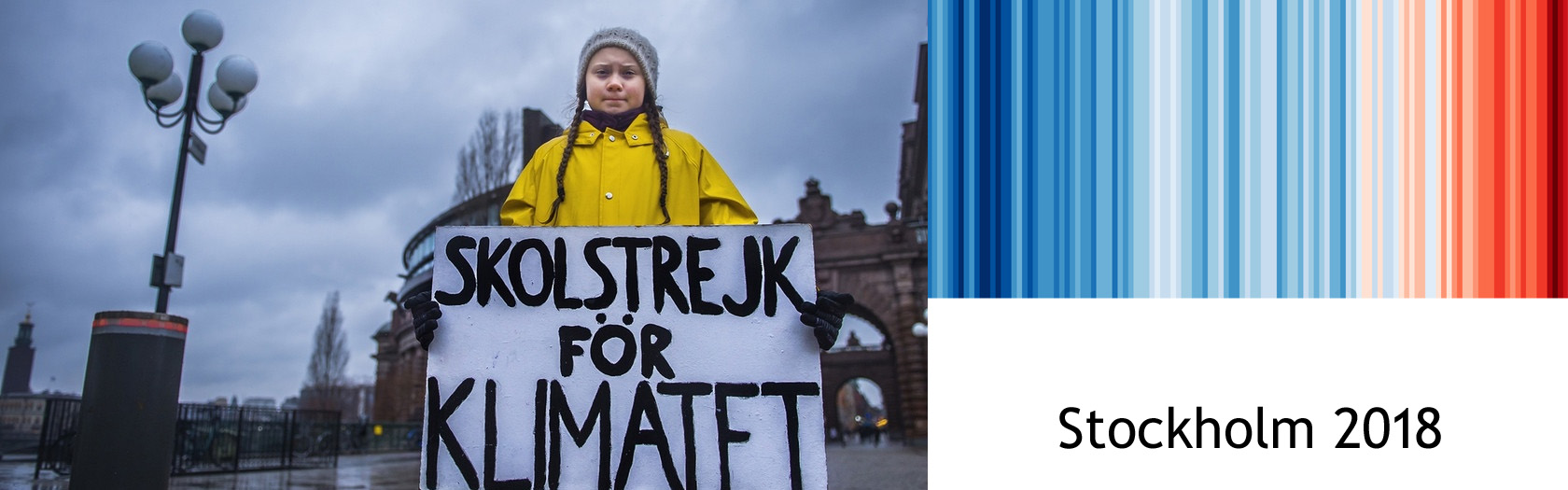 Greta Thunberg is trying to shake the world public, our earth is in danger. The EU prefers to wait.
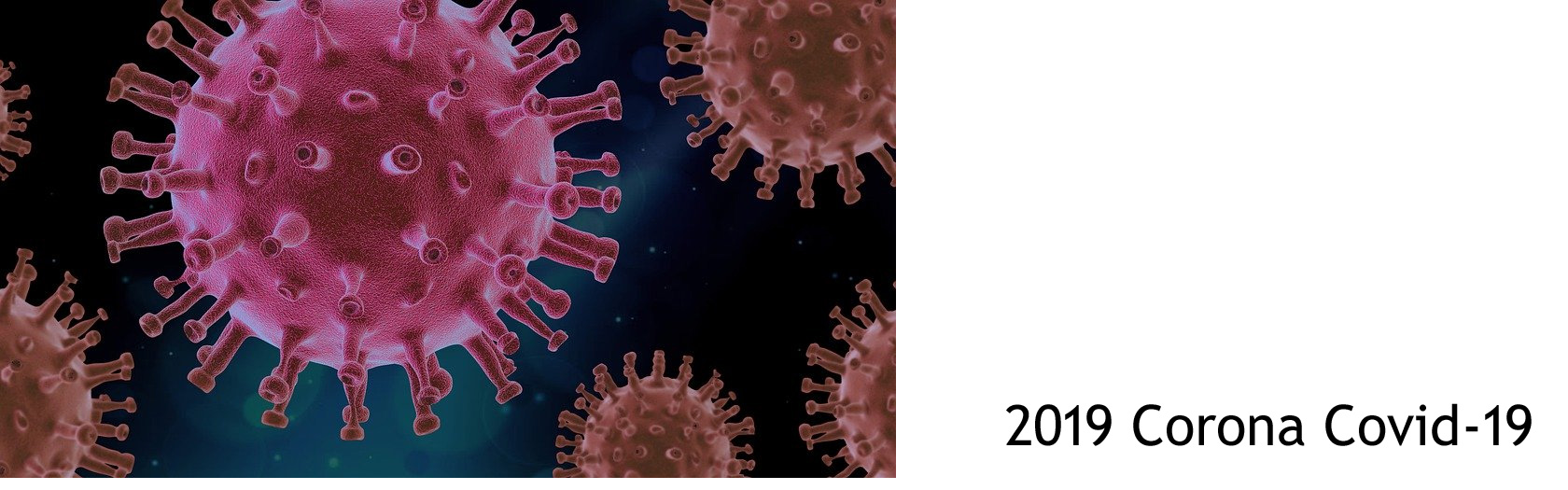 An unexpected or expected attack on our health, the EU behaves in solidarity but not as one.
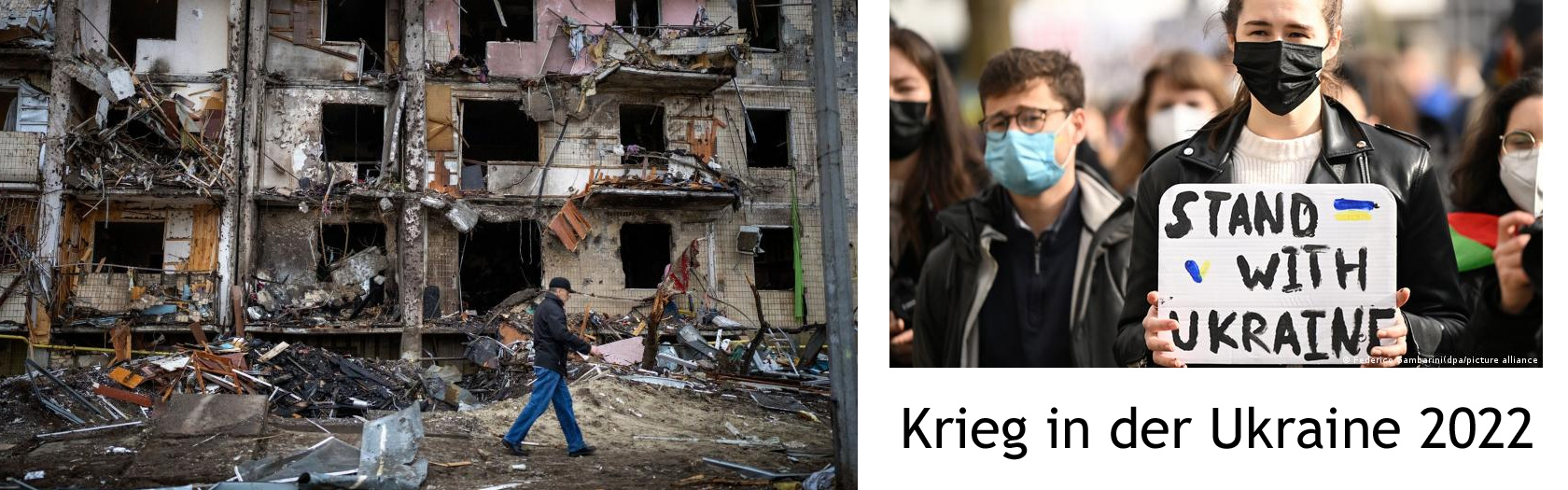 War 2022
A war outside the EU with many implications for the EU.
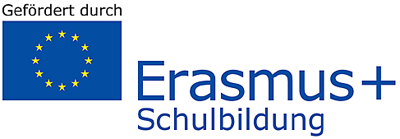 1957 - 2022
A turbulent and moving storywithout happy end.That was the past! How to proceed?
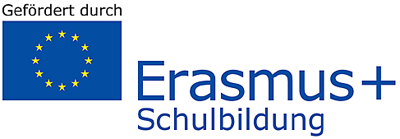 What do you expect from the EU for your FUTURE?